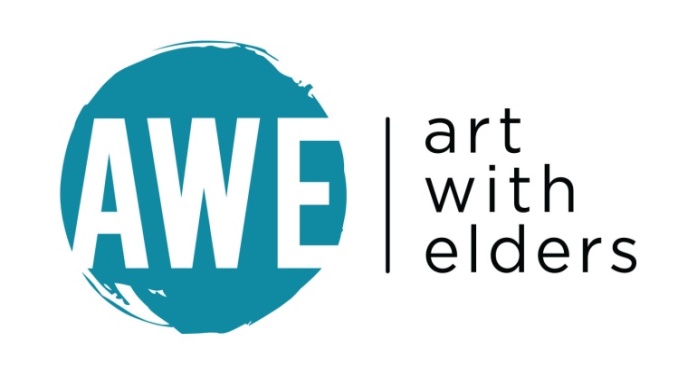 Art With Elders 
AWEsome Art with Darcie  www.artwithelders.org
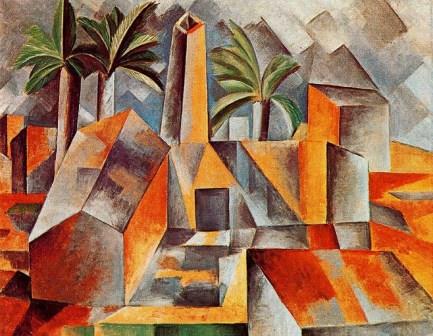 Artists Choice
Artists Choice
Prepare: 
Think of a project idea for yourself.  Work with a theme, subject, and or materials that call to you.

Class time: 
For this week, we will create our own project. Create a drawing, painting, or collage based on a theme or subject of your own choosing. Work with any medium or combination of media that you prefer.
Quotes
“Painting is self-discovery. Every good artist paints what he is.” Jackson Pollock
“An artist cannot fail; it is a success to be one.” 
Charles Cooley

“To draw you must close your eyes and sing.”
Pablo Picasso

“The world always seems brighter when you’ve just made something that wasn’t there before.”Neil Gaiman
Recent Works
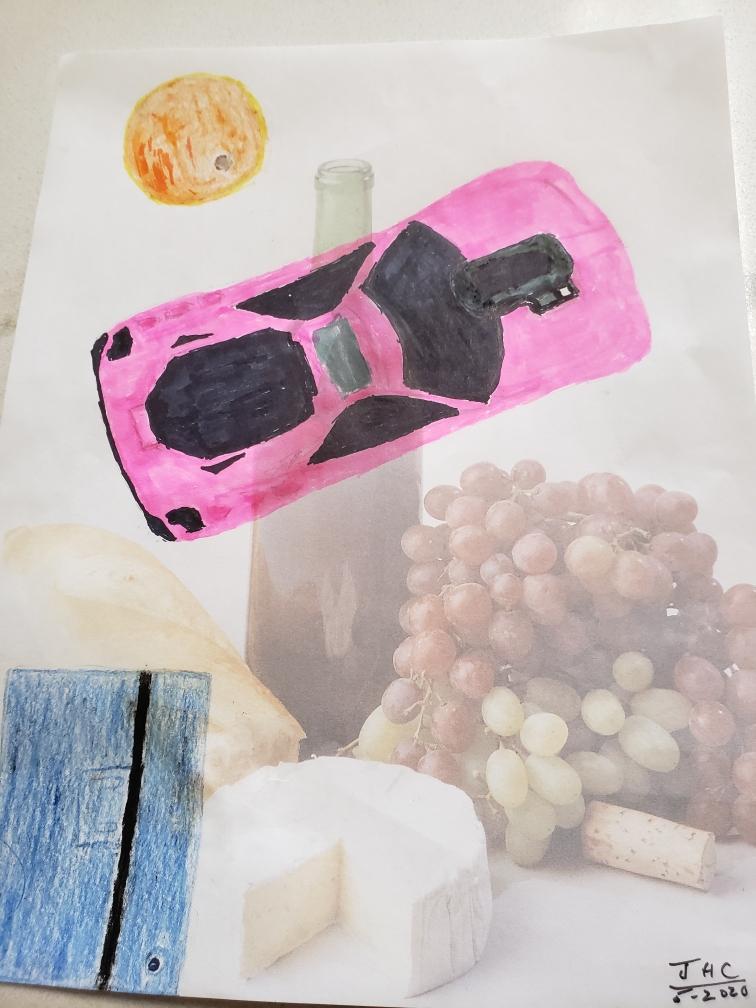 John
Recent Works
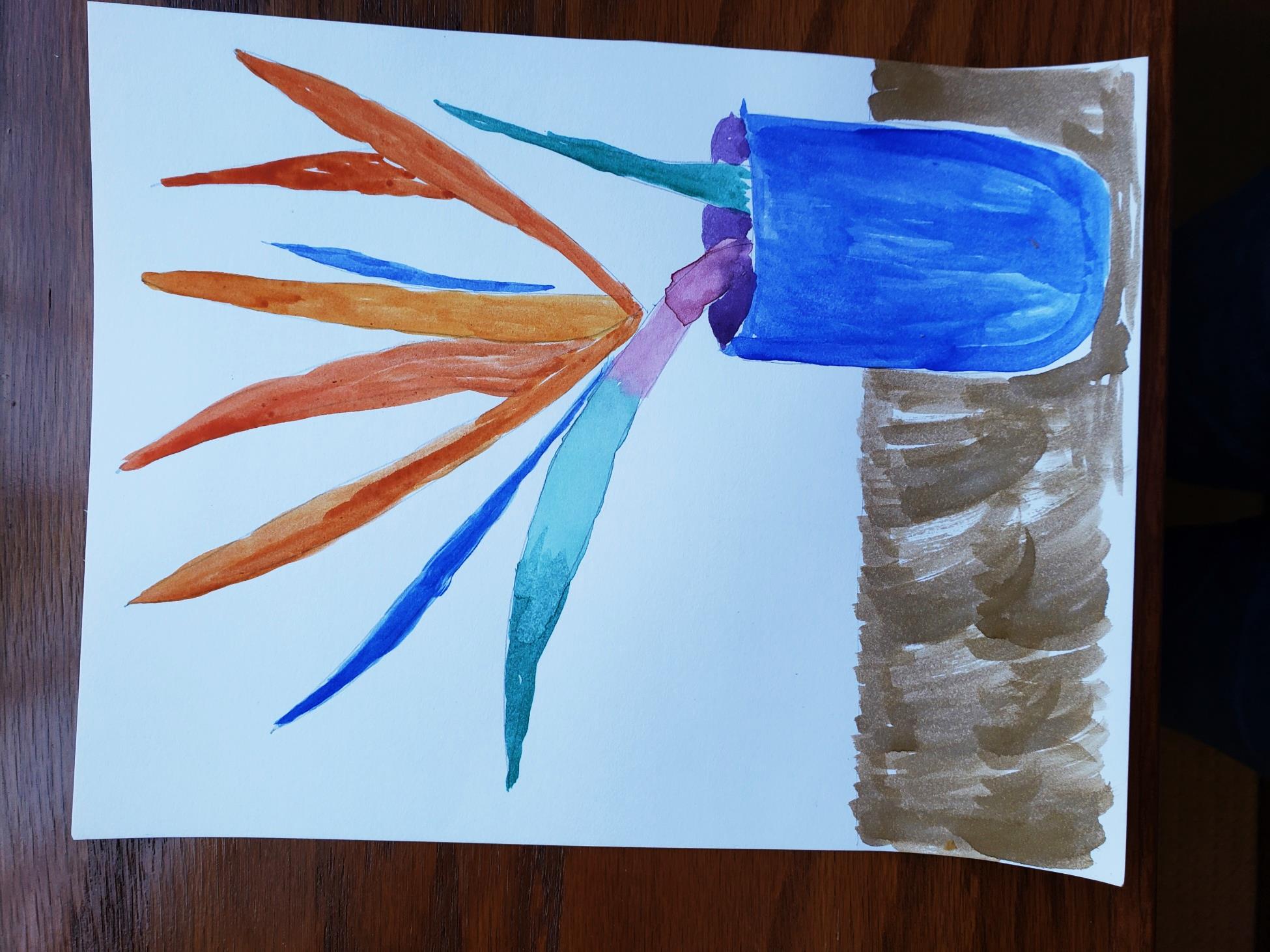 Sandra
Recent Works
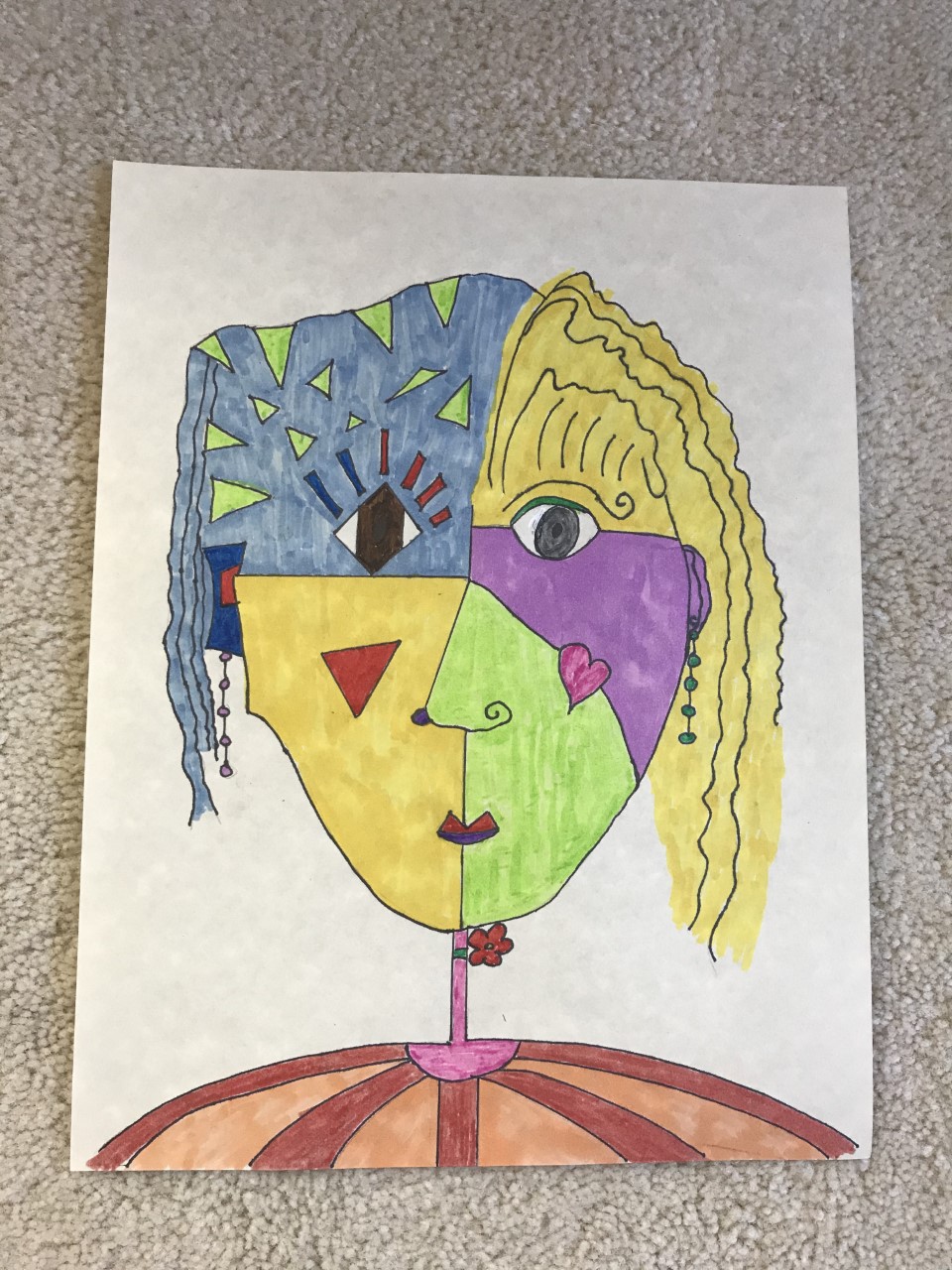 Fran
Recent Works
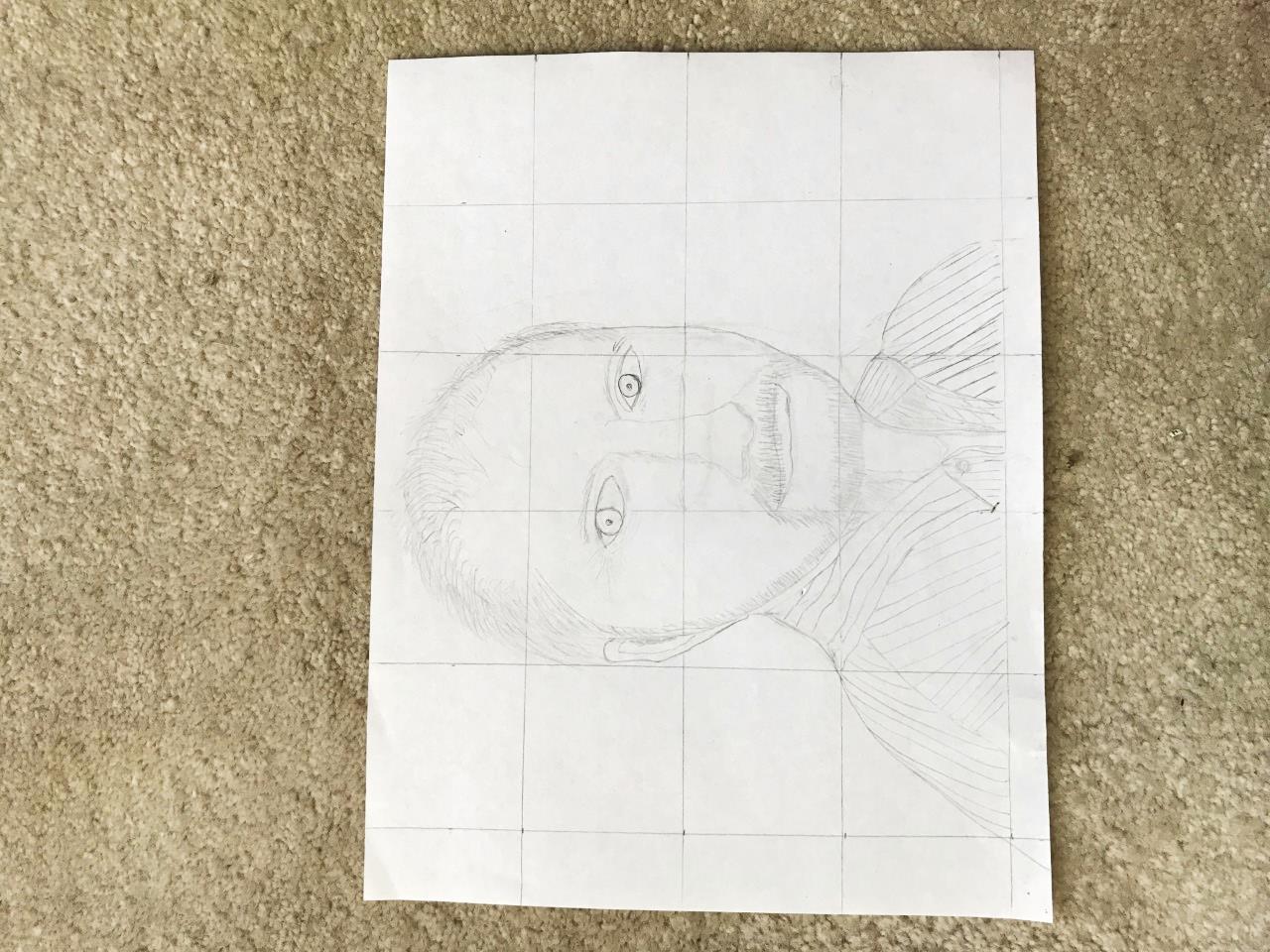 Fran
Recent Works
Kay
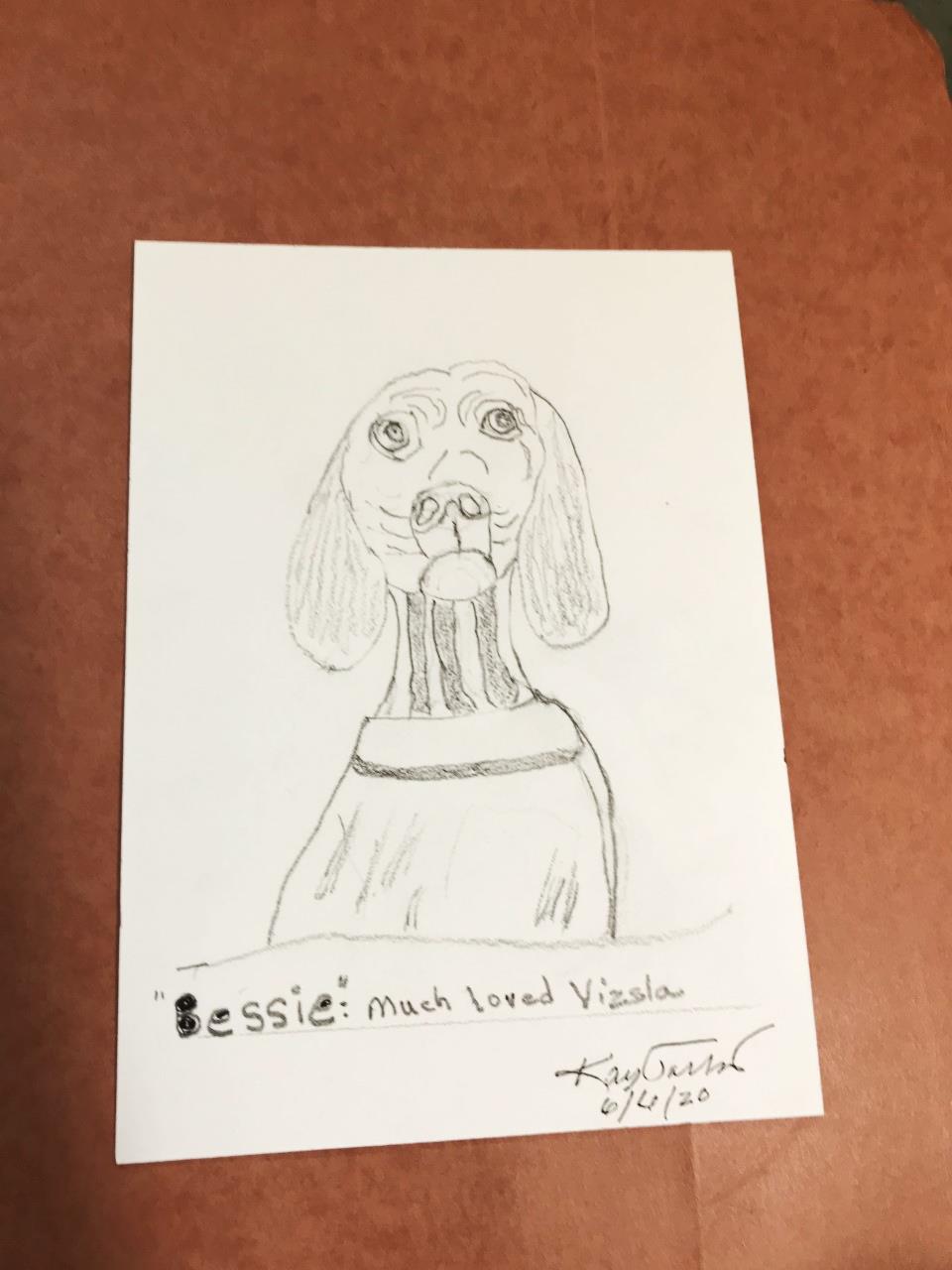 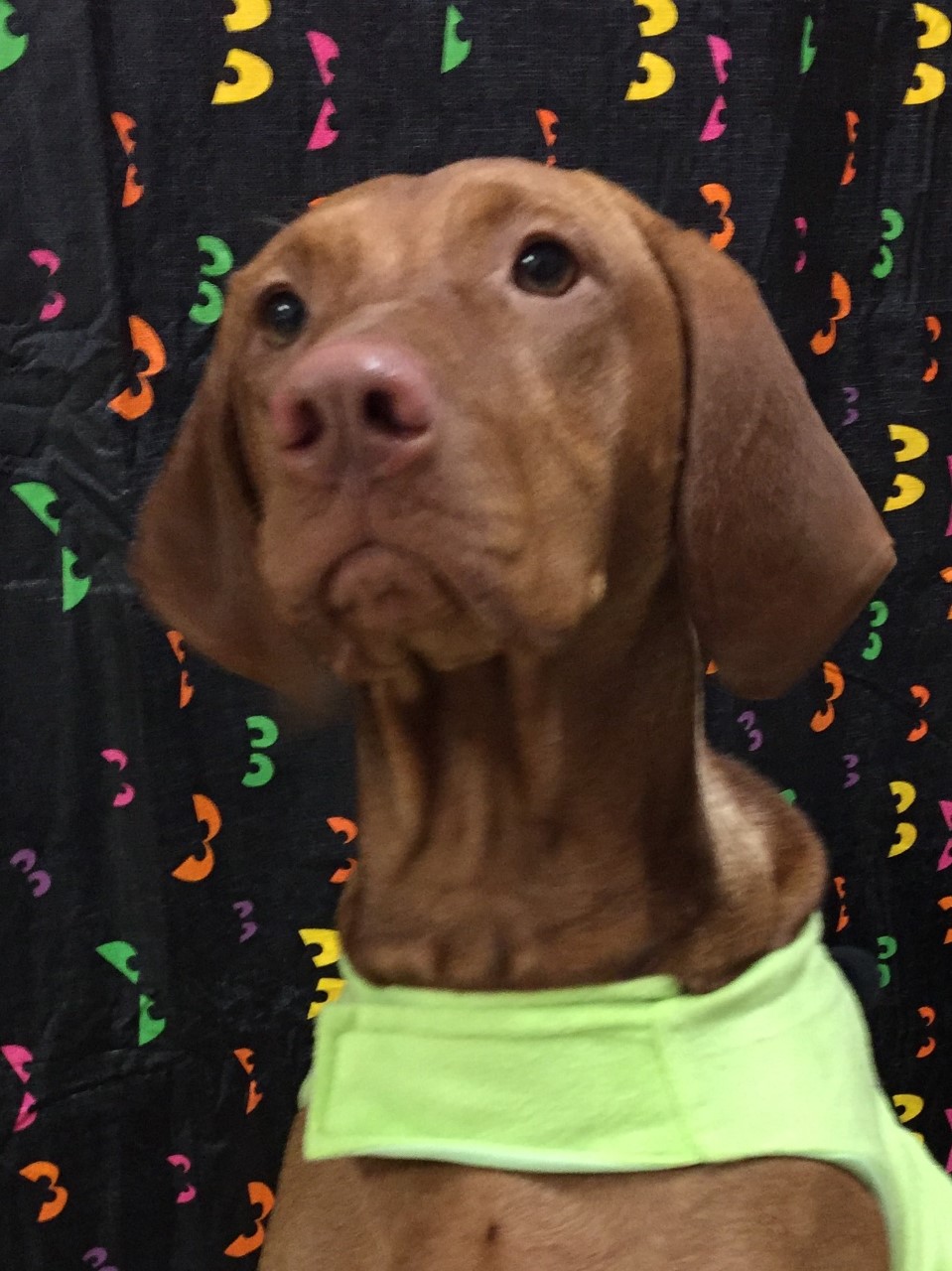 Recent Works
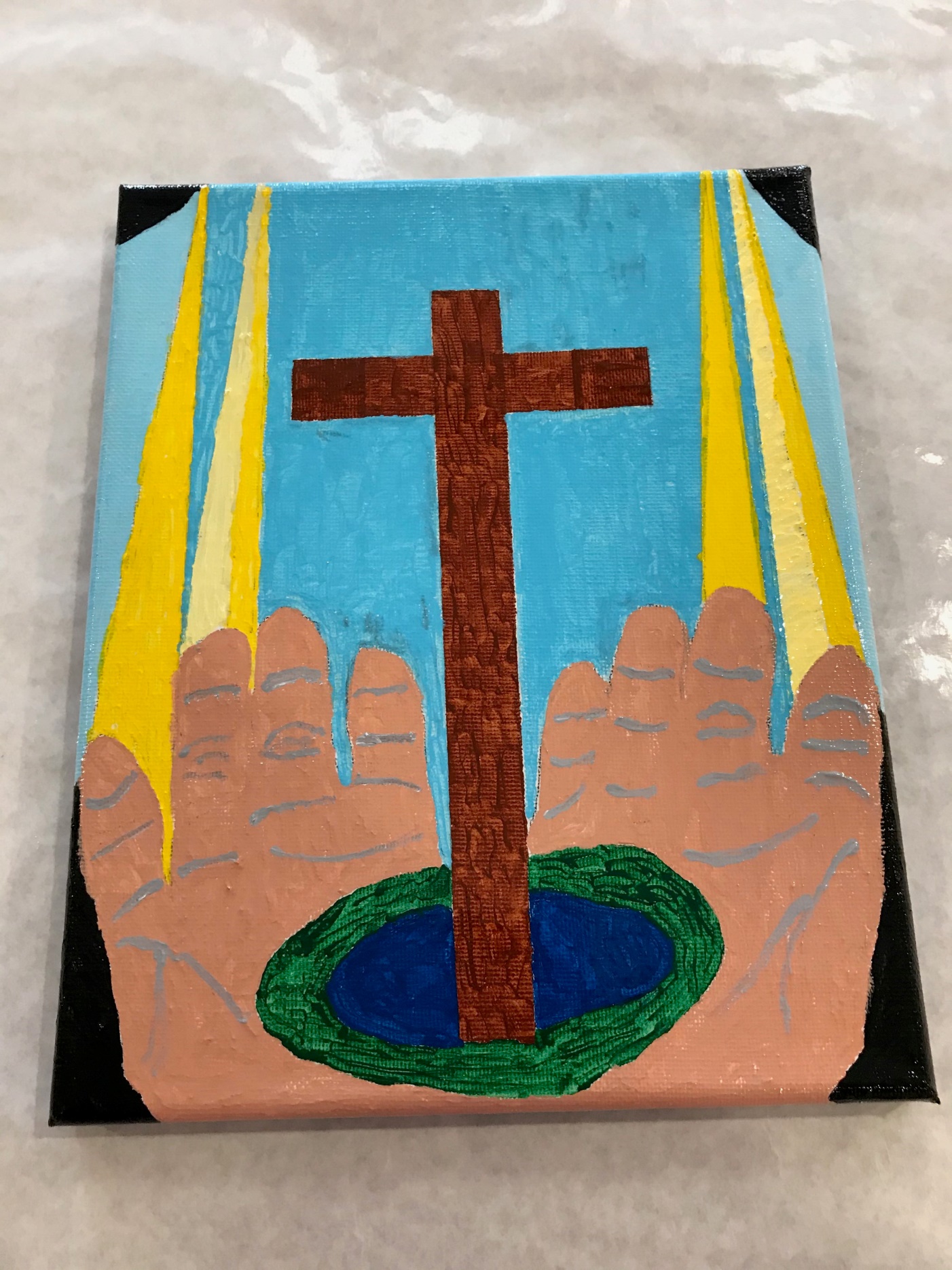 “Receiving the gift “.  The cross represents the love of Christ and His gift of resurrection.  The two shades of yellow represent God’s grace and mercy.  The blue = Earth’s oceans.  The green = Earth’s plants.  The black = our vulnerability to sin and death.
Kay
Recent Works
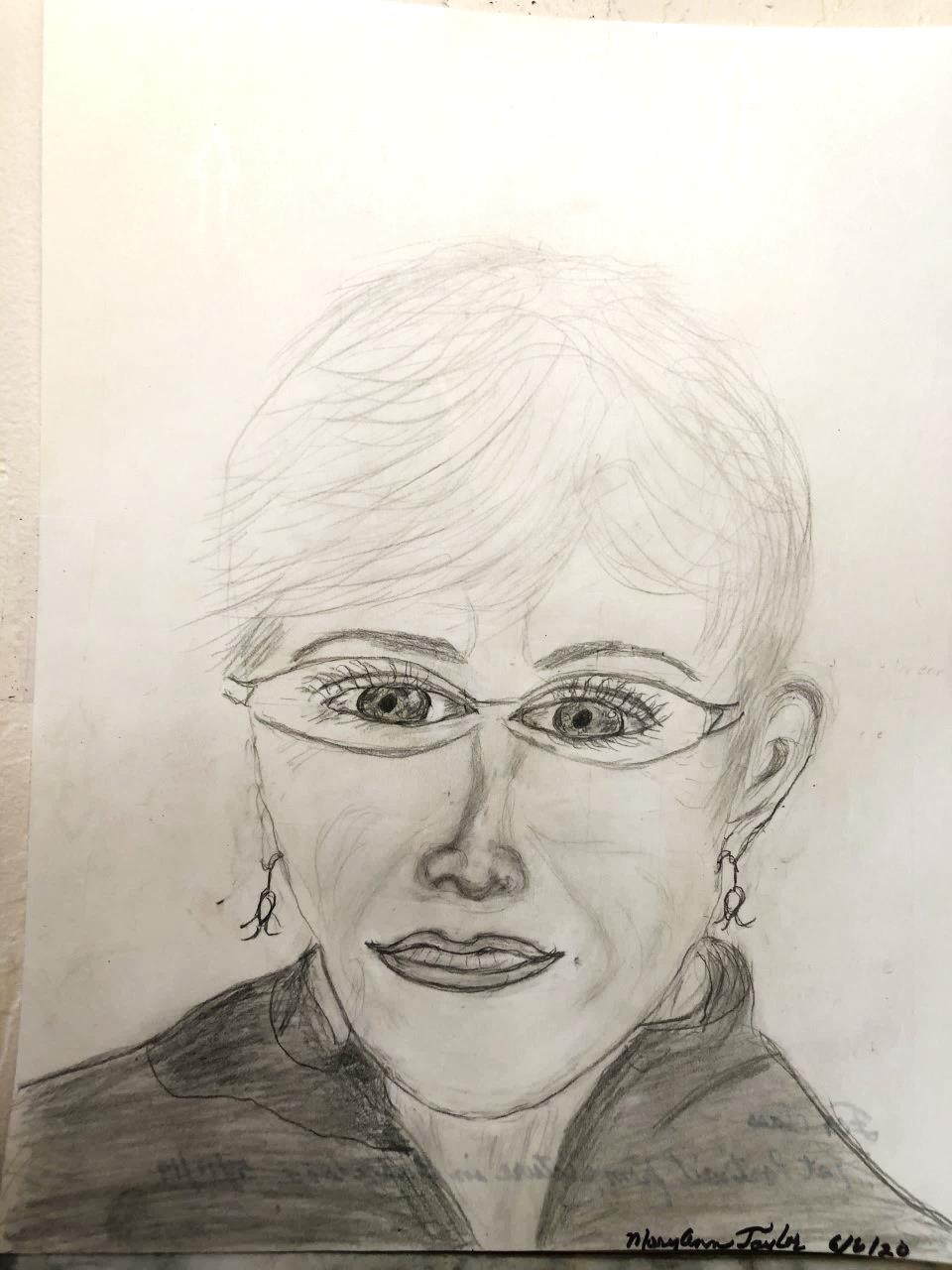 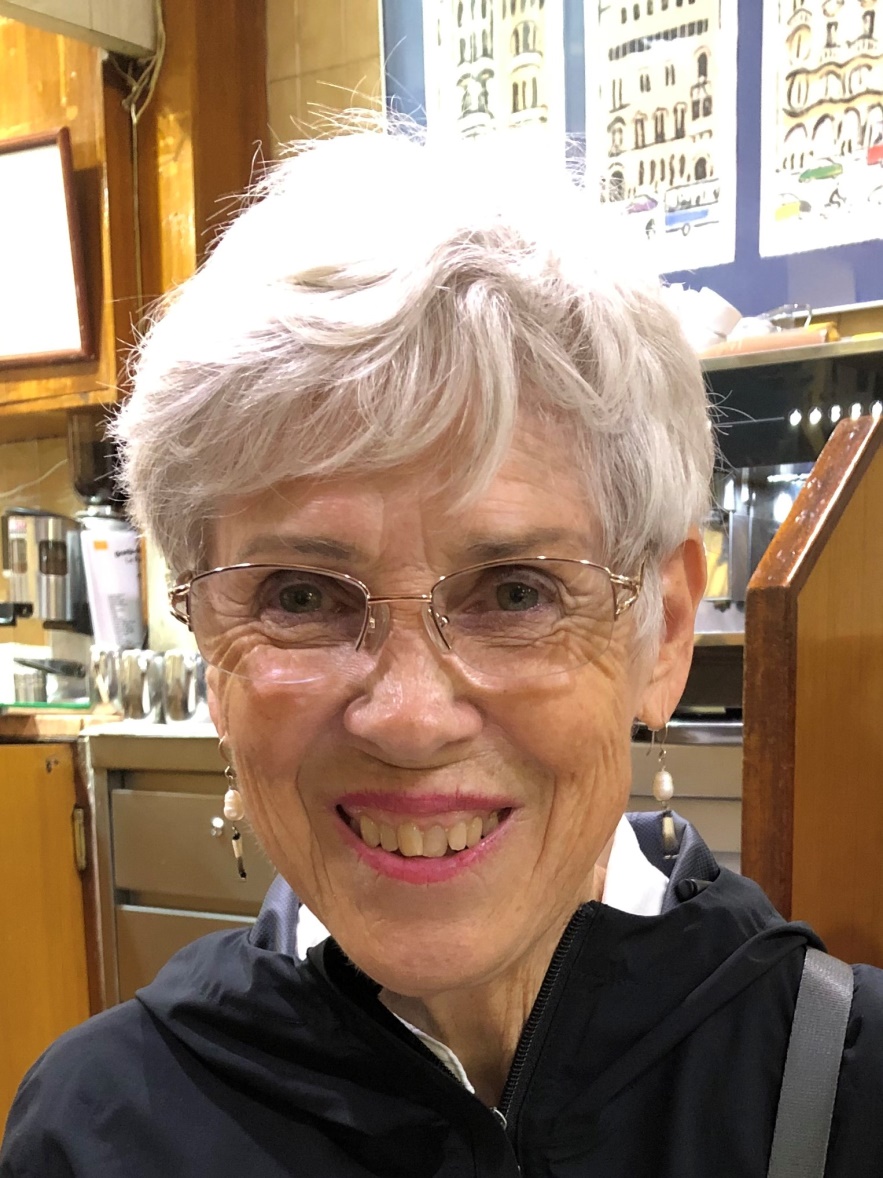 Mary Ann
Recent Works
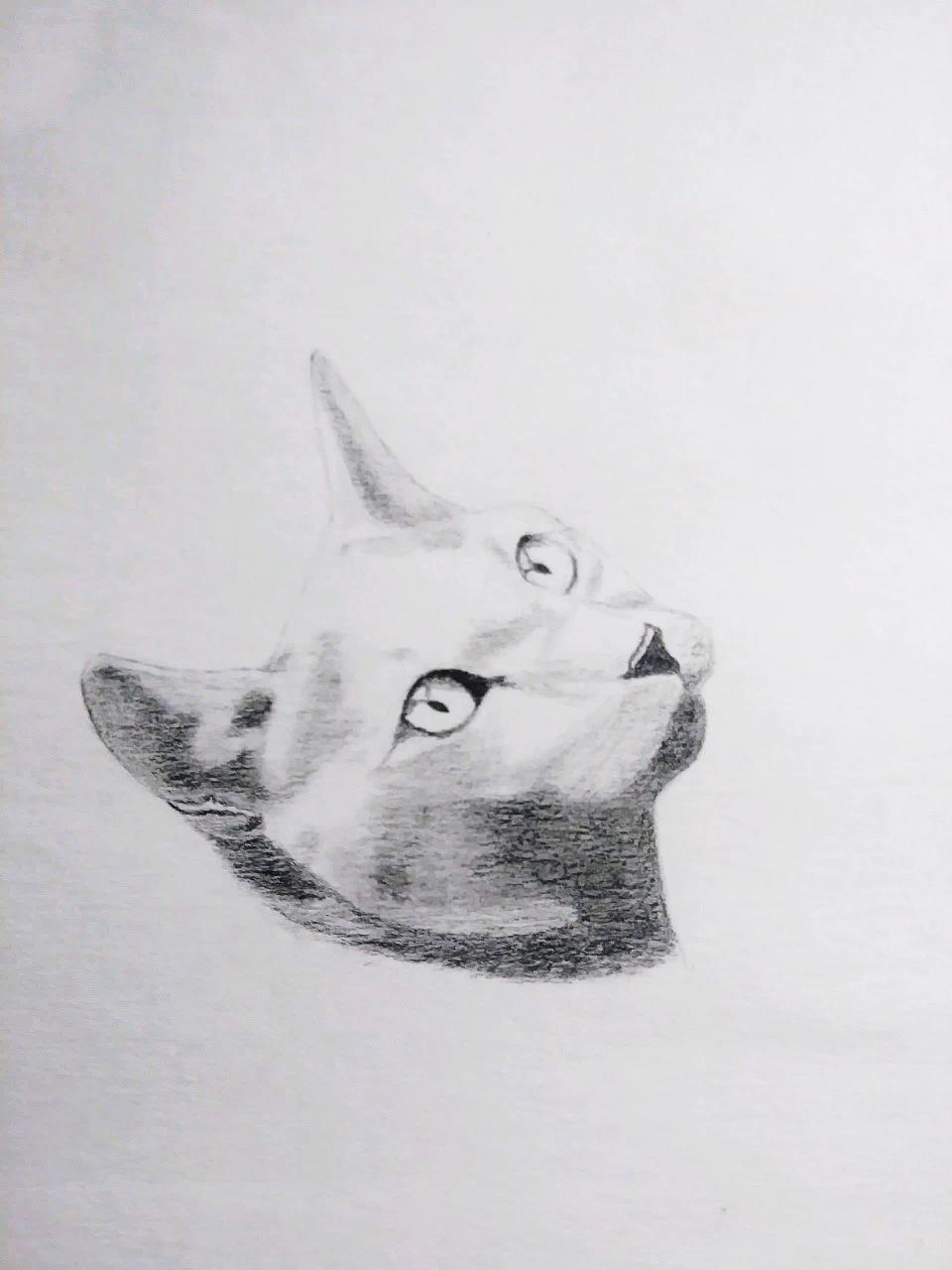 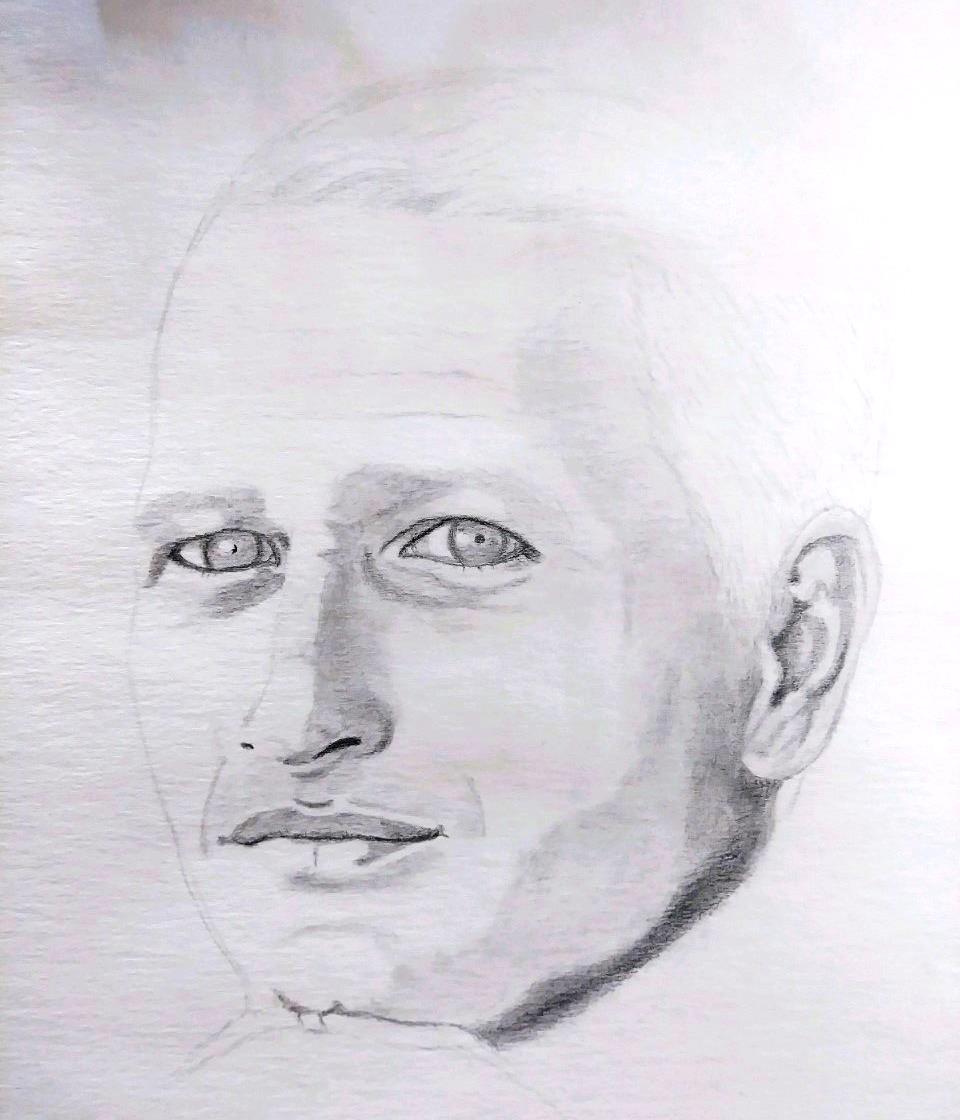 Melinda
Recent Works
Darcie
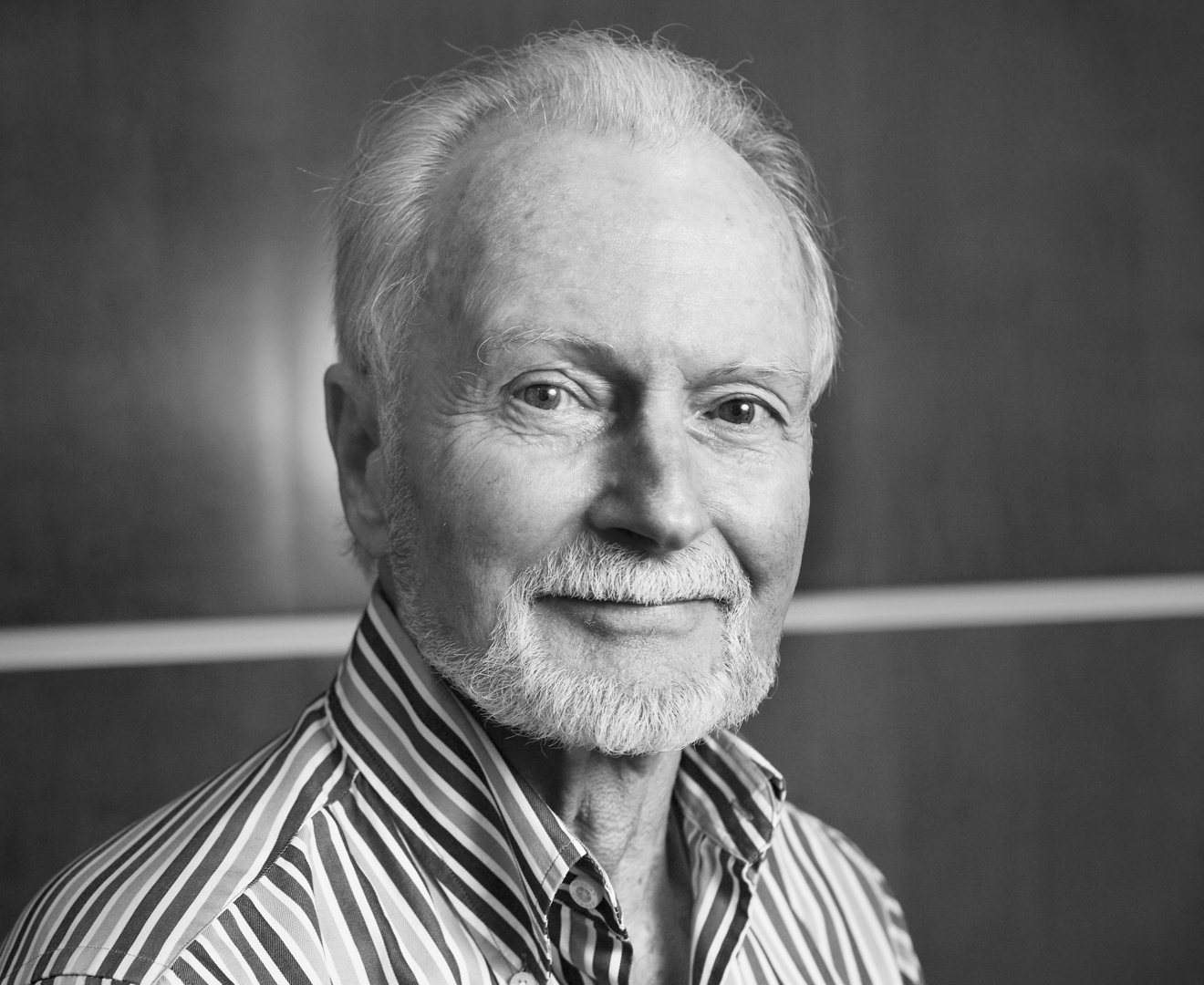 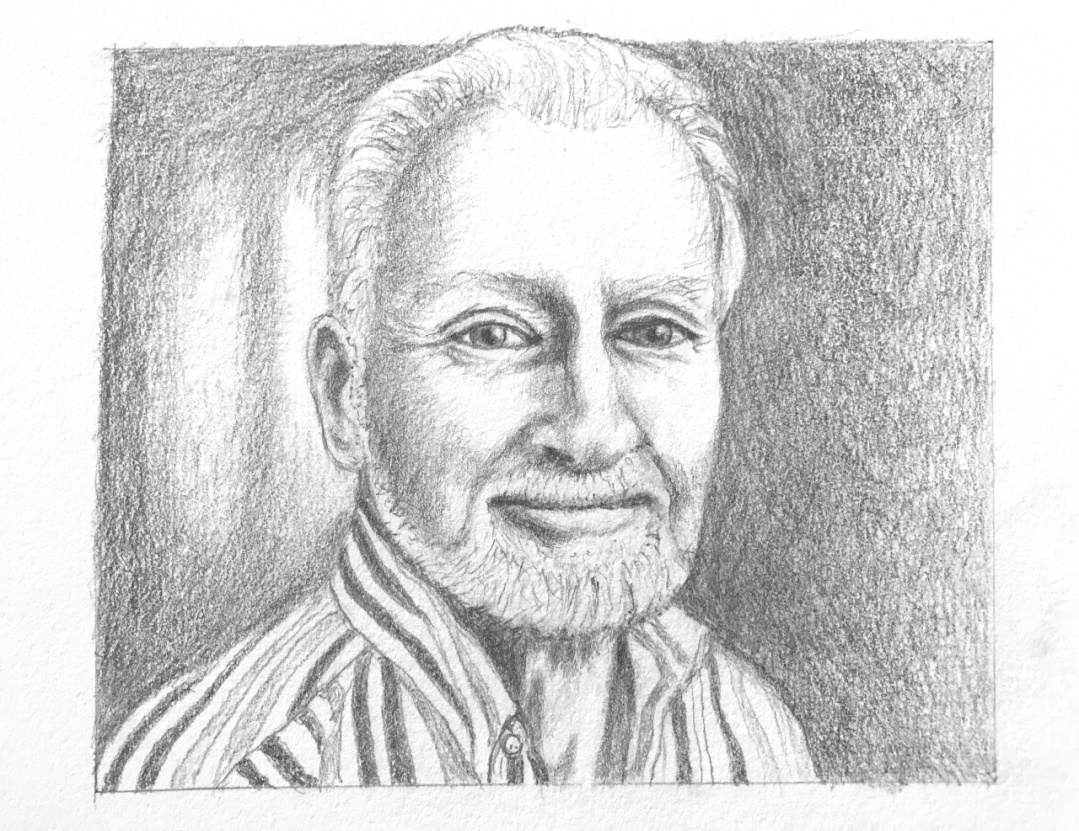 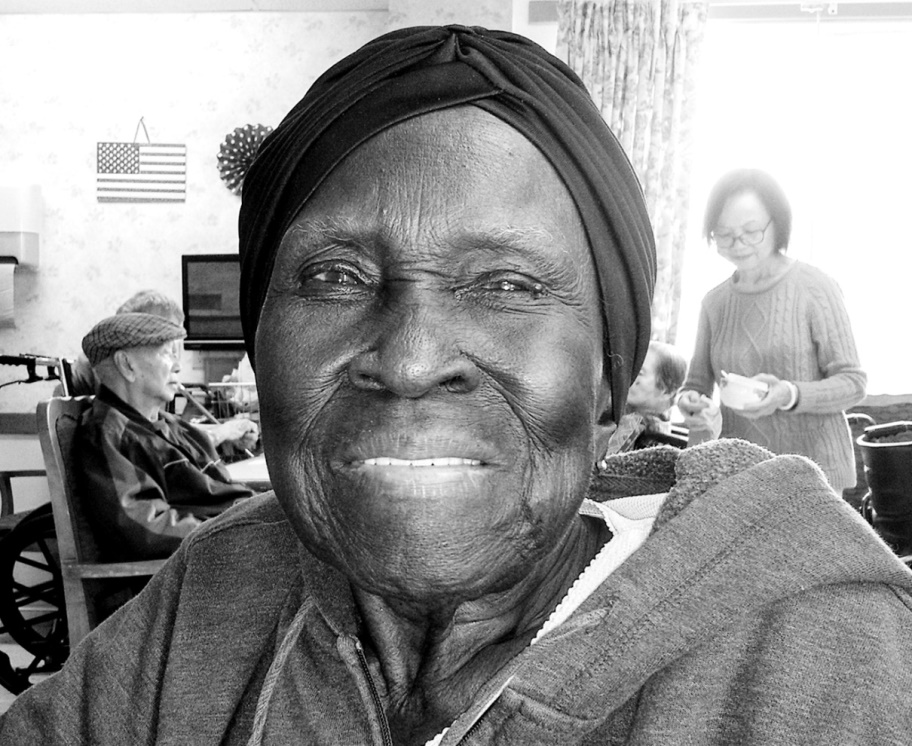 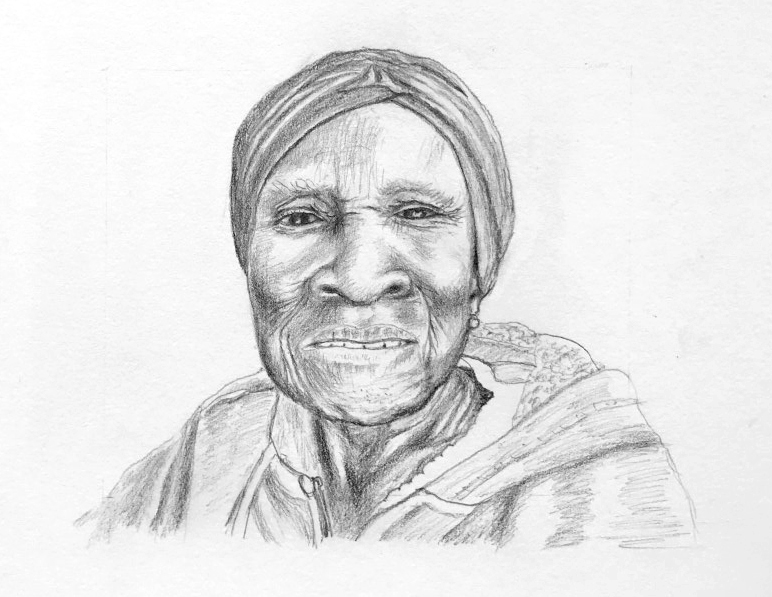 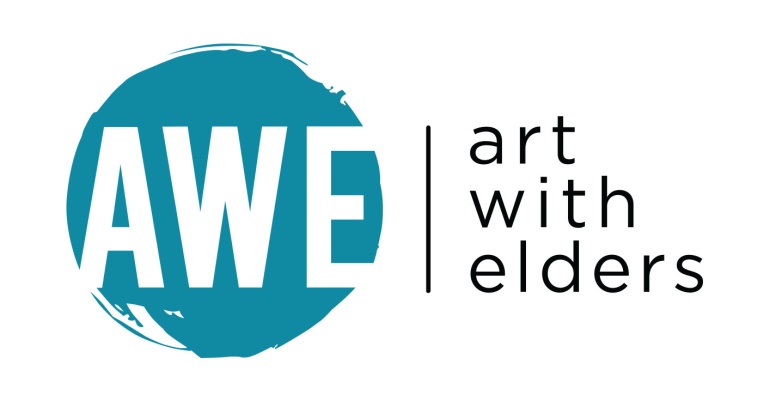 Art With Elders 
AWEsome Artwww.artwithelders.org
ExhibitionsAWE’s First Online Exhibit - Date changed : 7/15-9/15

Give your piece a title.

Send me a photo of yourself that will represent you with your work, head and shoulders.

Create a brief biography and/or artist’s statement.

Send me a quote, your feeling about art and/or our class.

I will send you a release form to sign that says you agree to have your art and pictures exhibited to the public.
Releases Received

Kay
Fran
Shirley
Mary Ann
Hope to Receive

LarrySusanPaulaJohnSandra
MelindaPamelaJim
GeorgiaInsioChelseaBetty?
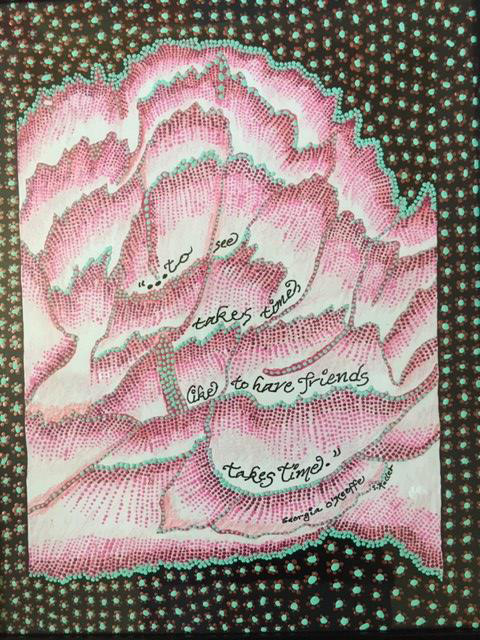 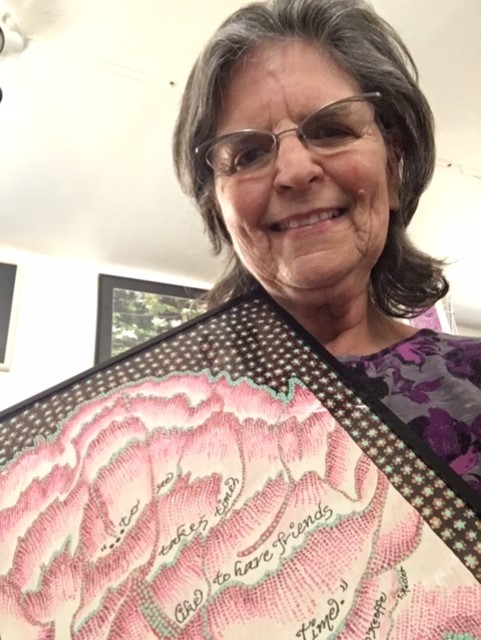 Shirley
Spirit Hill Meditation Garden and Art Studio, in Three Rivers, is Keller’s favorite place to be, letting the creative energies have the day. Keller plays with clay, focusing on ceramic masks. Repurposed items like hubcaps, skill saws, horseshoes, and more, are made into art pieces with dots of acrylic. Mixing words and art is her latest exploration on canvas and hubcaps. Gift Cards Keller designs from her photography. Keller’s art work grew out of her love of writing, which she does every morning. Coordinator for 1st Saturday in Three Rivers, a monthly art event.

Published in two books: But What About The Children? Diversity is Life: A Memoir, 2019, by Shirley A. Blair Keller  Amazon in paperback and Kindle; Tulare-Kings Writers Present Tales From The Strip Mall, An Anthology of Short Stories available on Amazon. Edited by Judith Bixby Boling, 2020
Online Exhibit
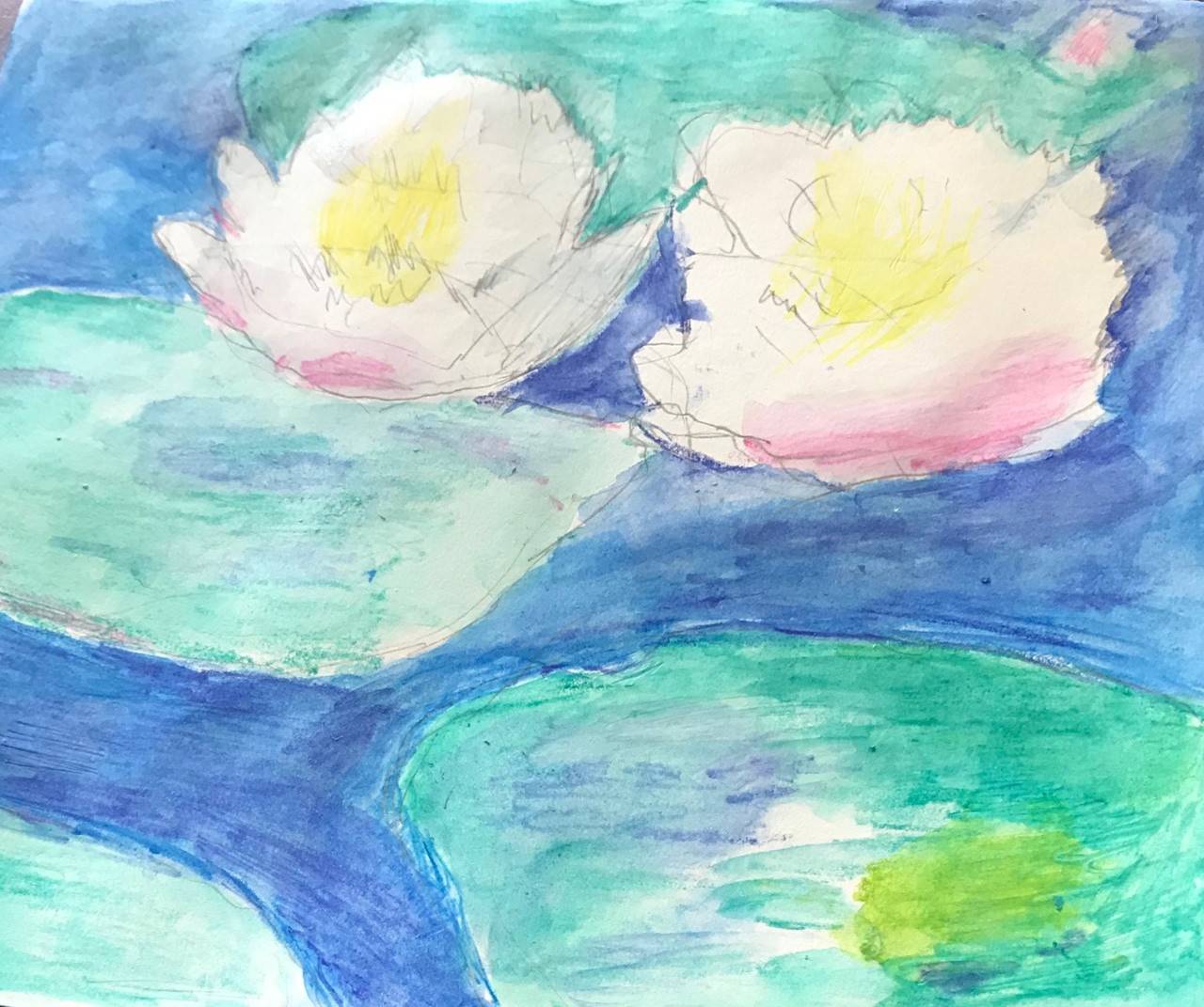 Paula
Online Exhibit
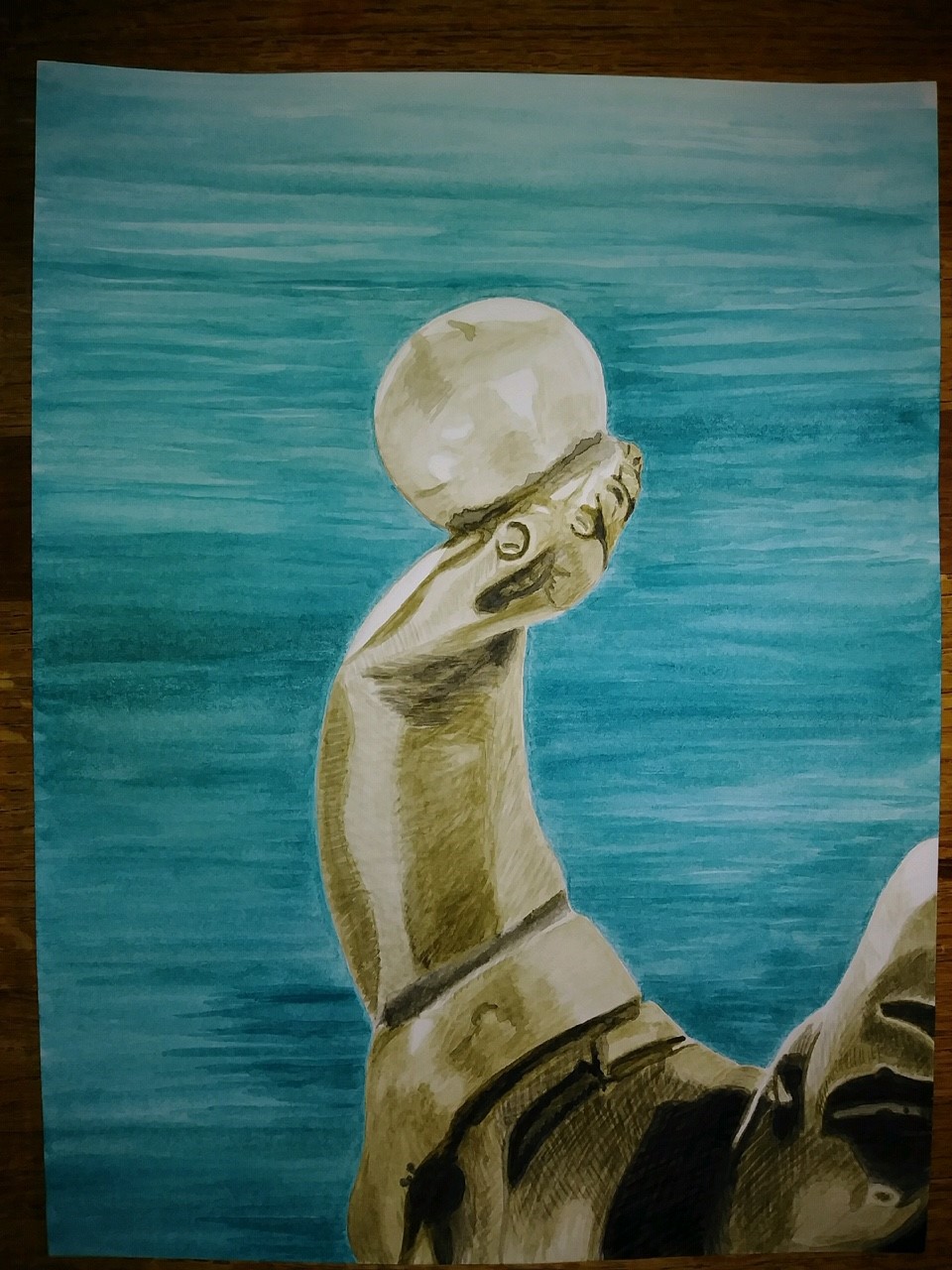 Melinda
Online Exhibit
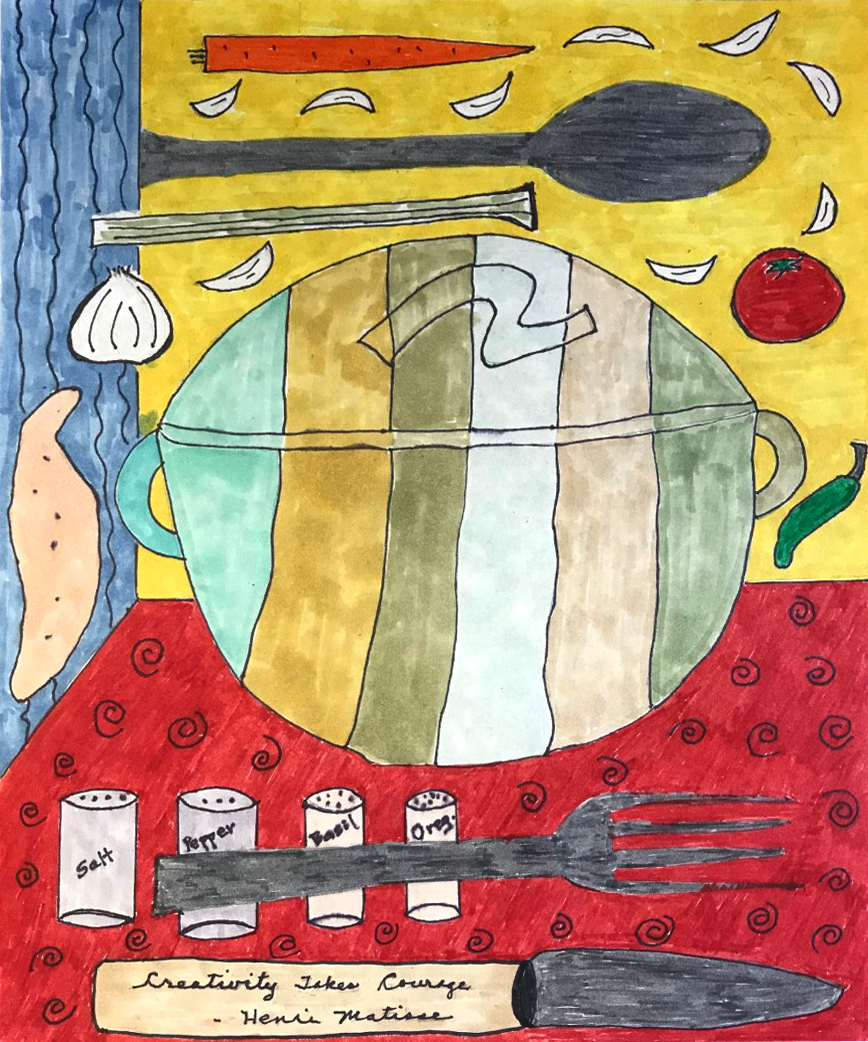 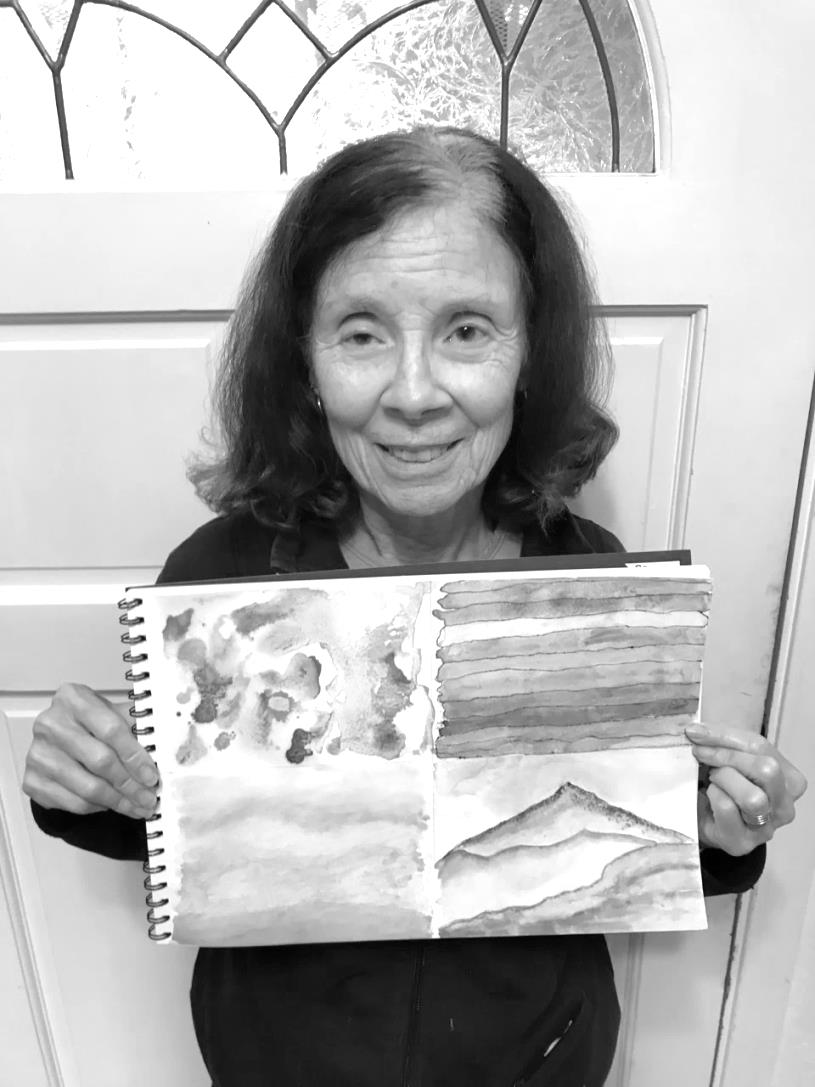 Fran
Fran
Online Exhibit
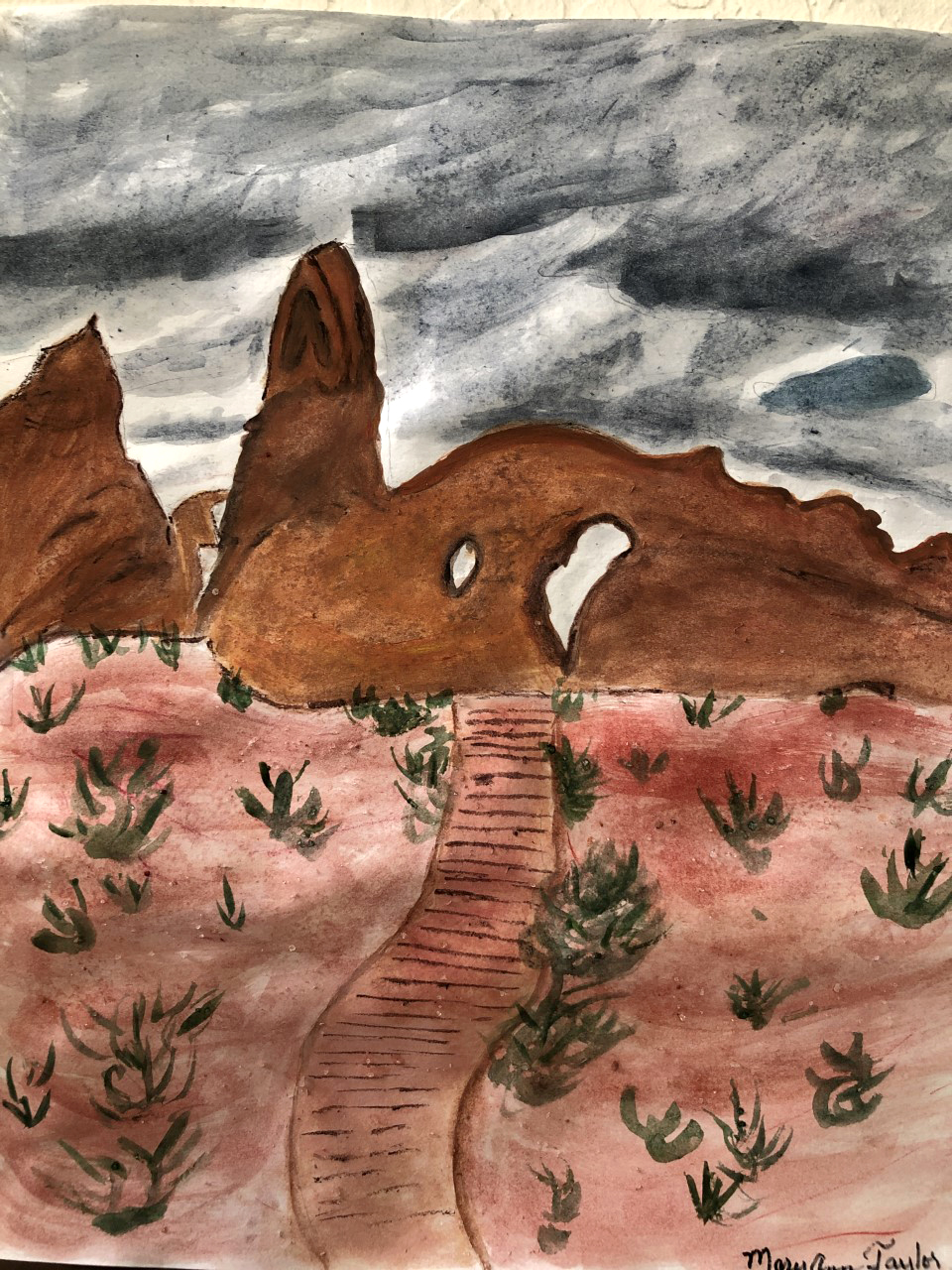 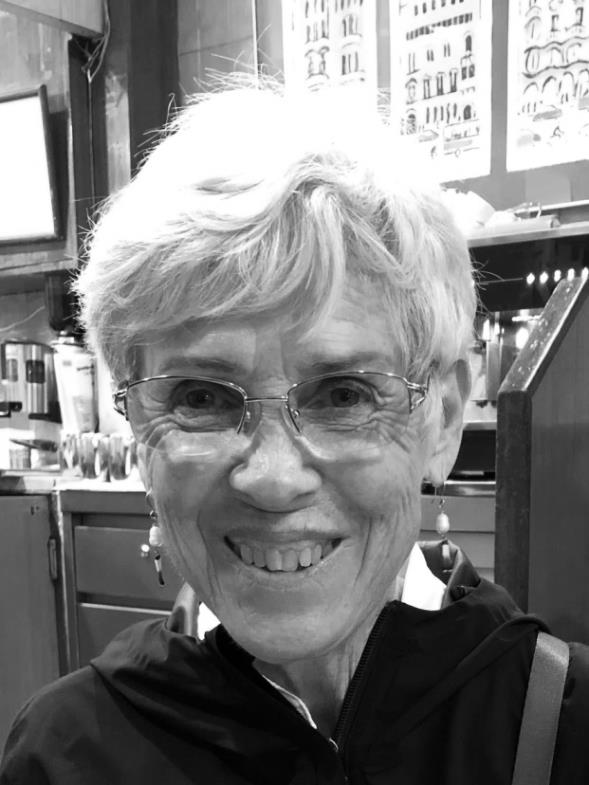 Mary Ann
I am a retired elementary teachers. I taught all grades during my career. My favorite grade was 5th grade, because of the students interest and the curriculum. I taught in Finland and a Taiwan. Loved the cultural experience and making lasting friends.I love AWE’s , since I never had time to take art classes in my past, but I am enjoying it in retirement.
Online Exhibit
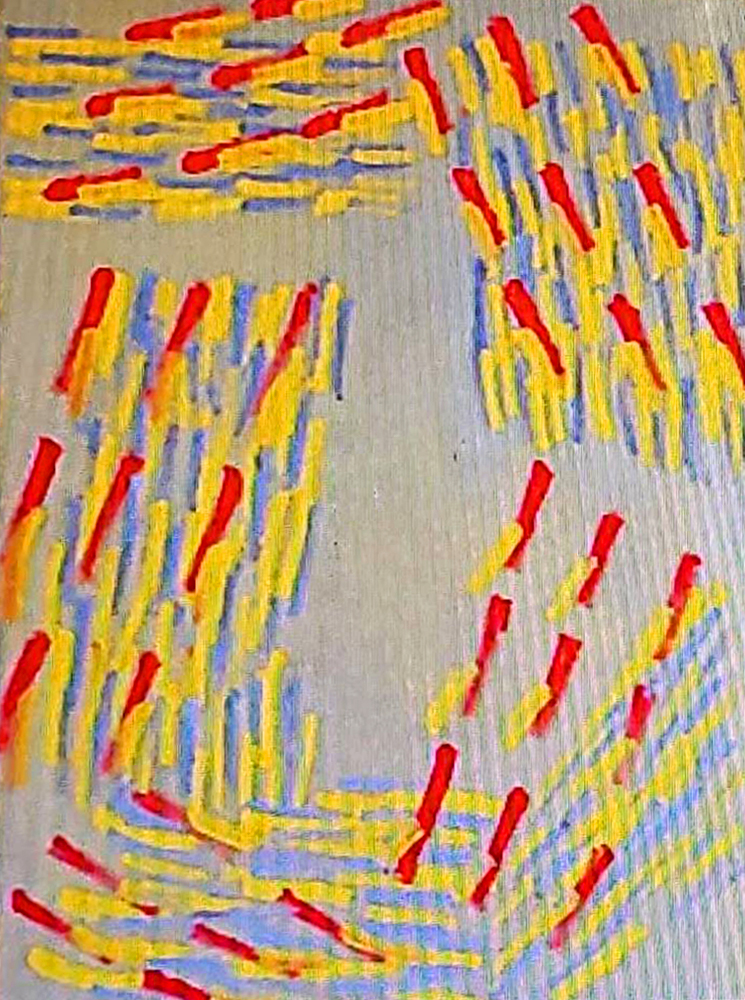 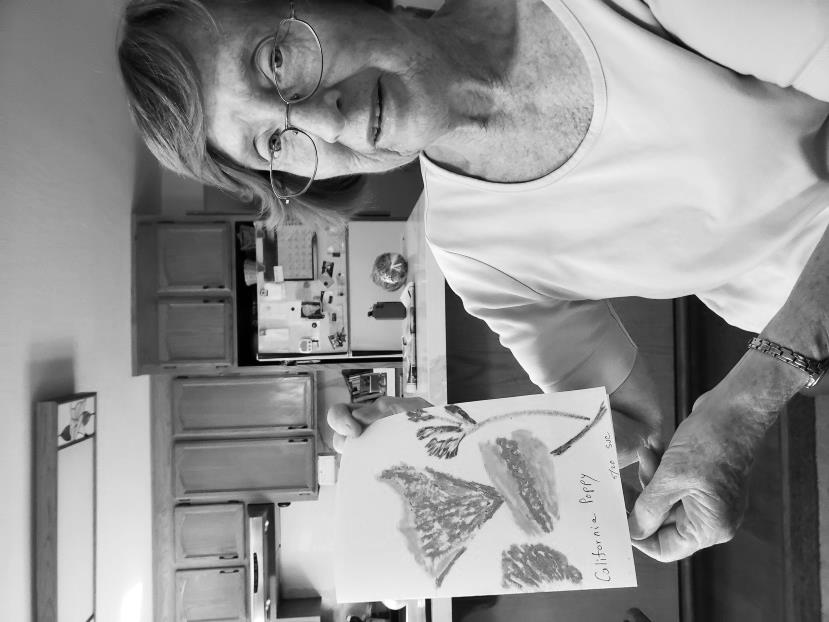 Sandra
Online Exhibit
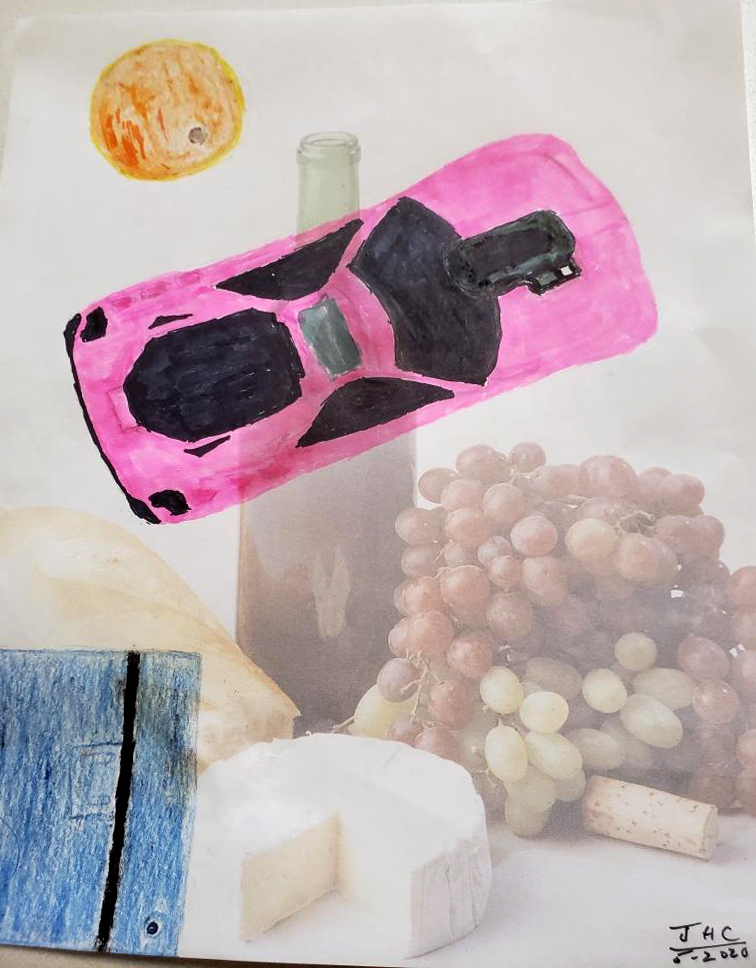 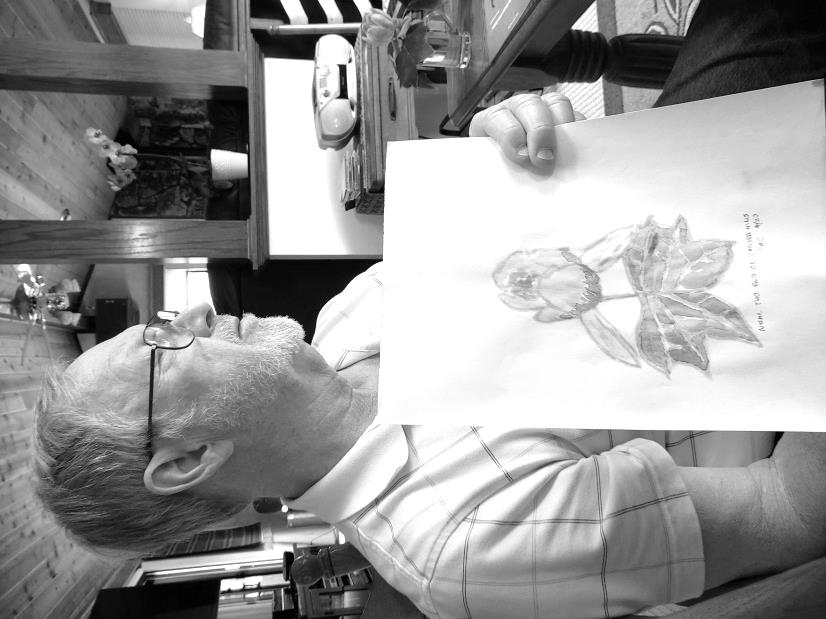 John
Online Exhibit
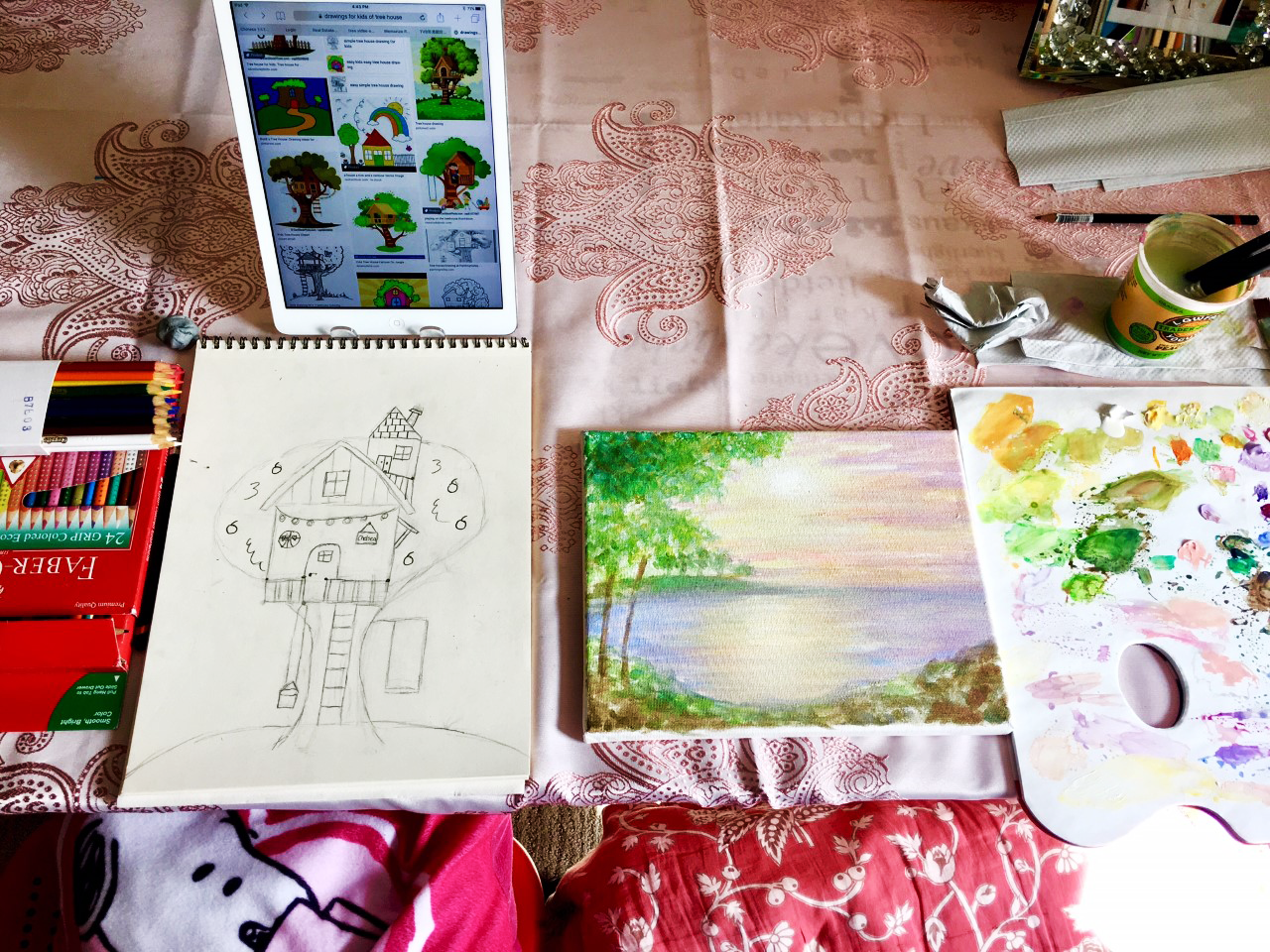 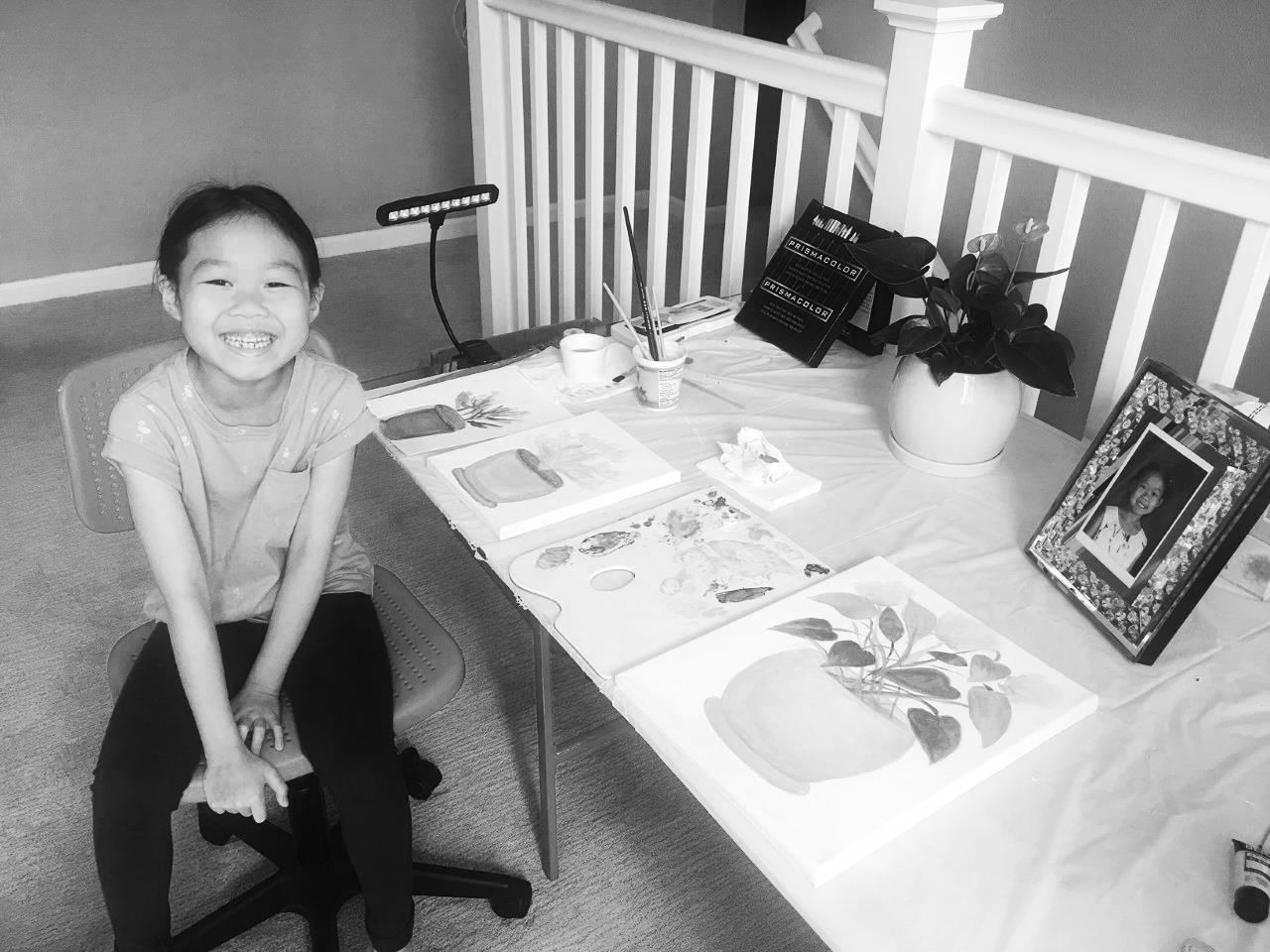 Chelsea
Online Exhibit
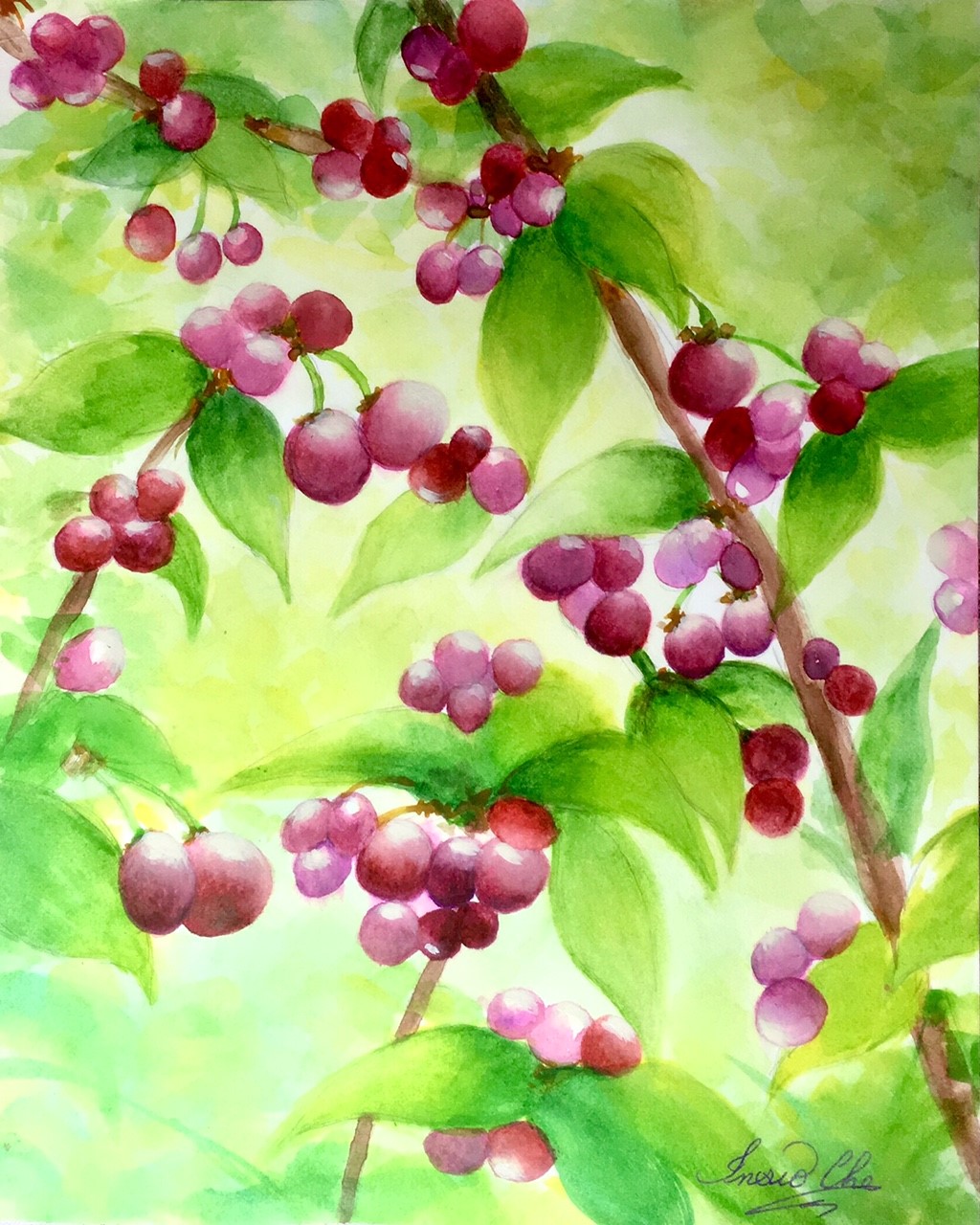 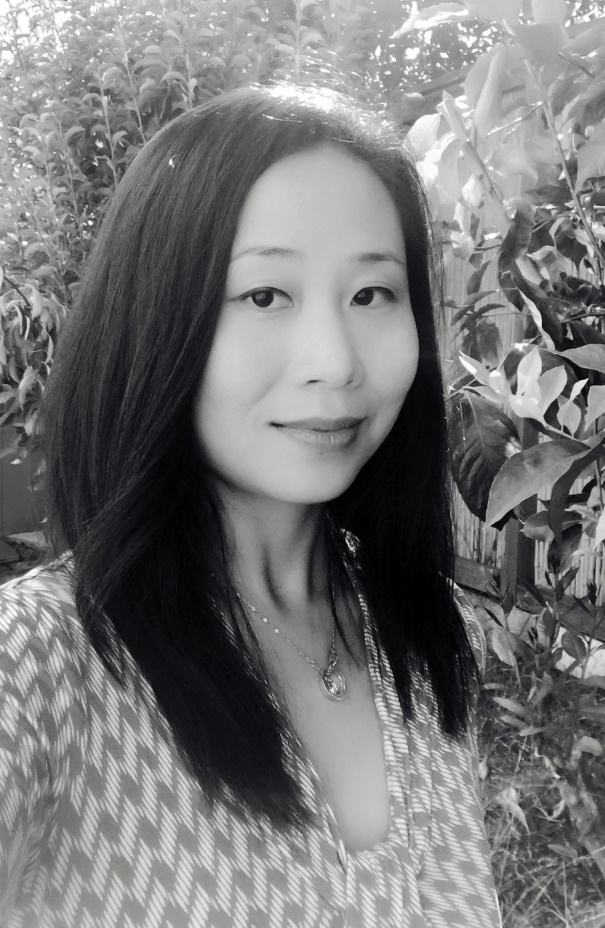 Insio
Online Exhibit
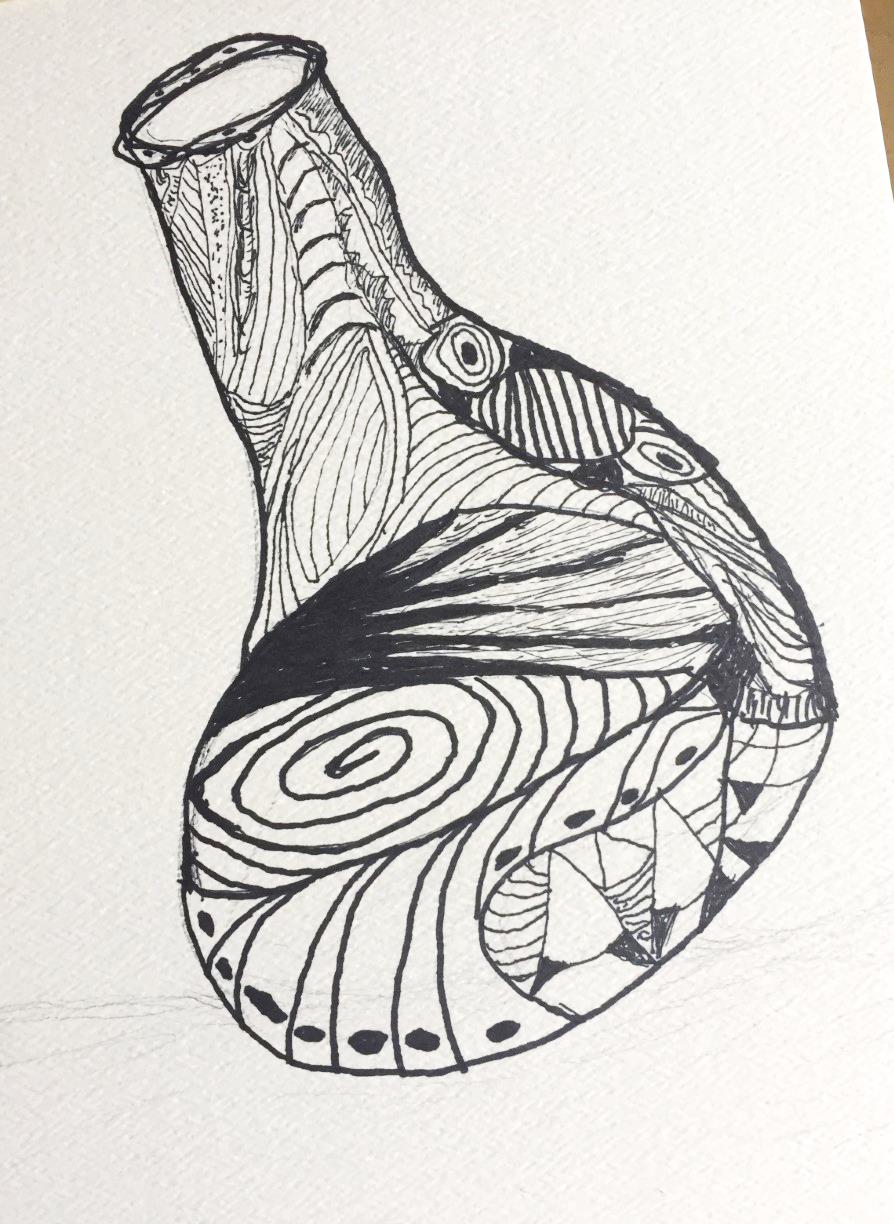 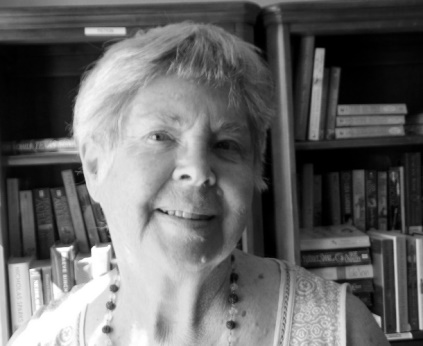 Susan
Online Exhibit
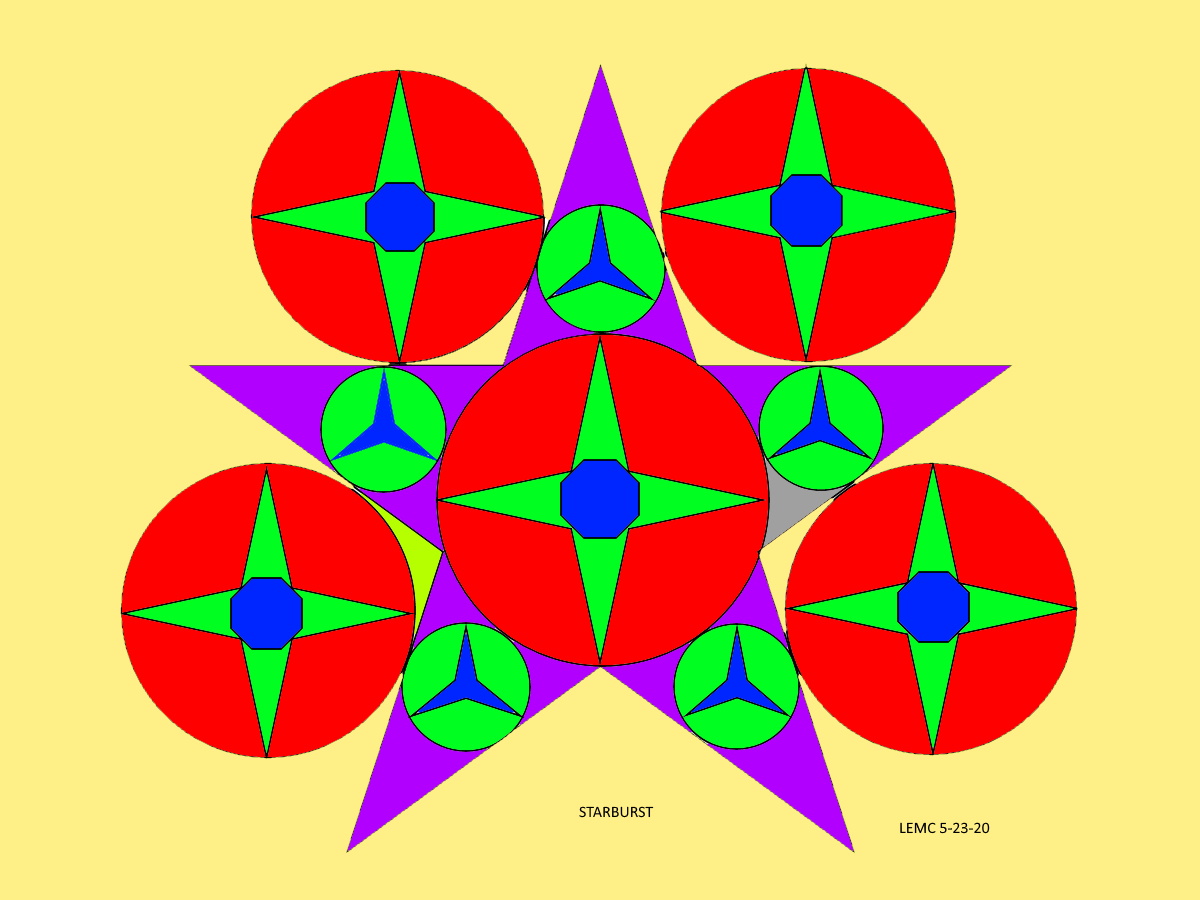 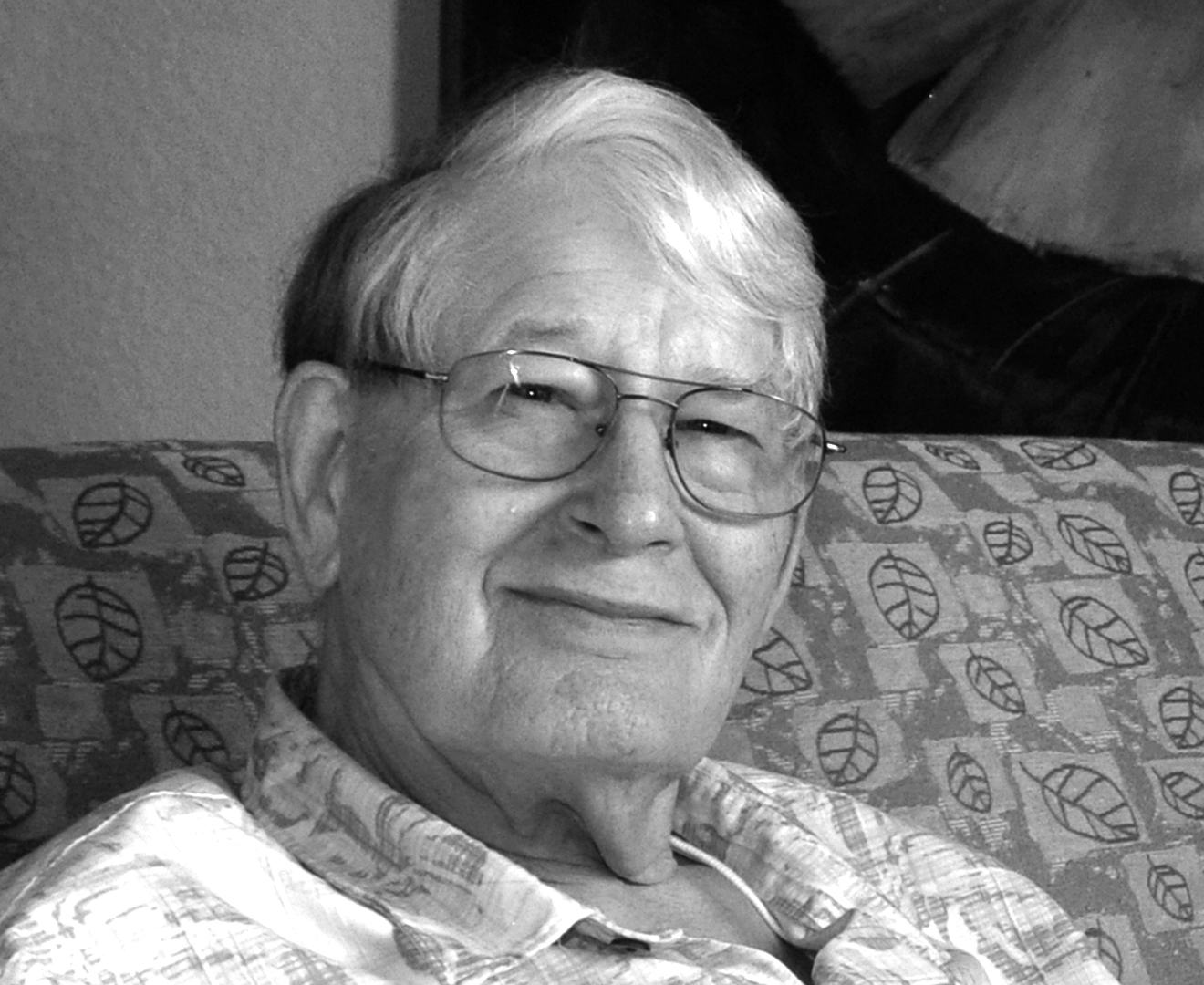 Larry
Online Exhibit
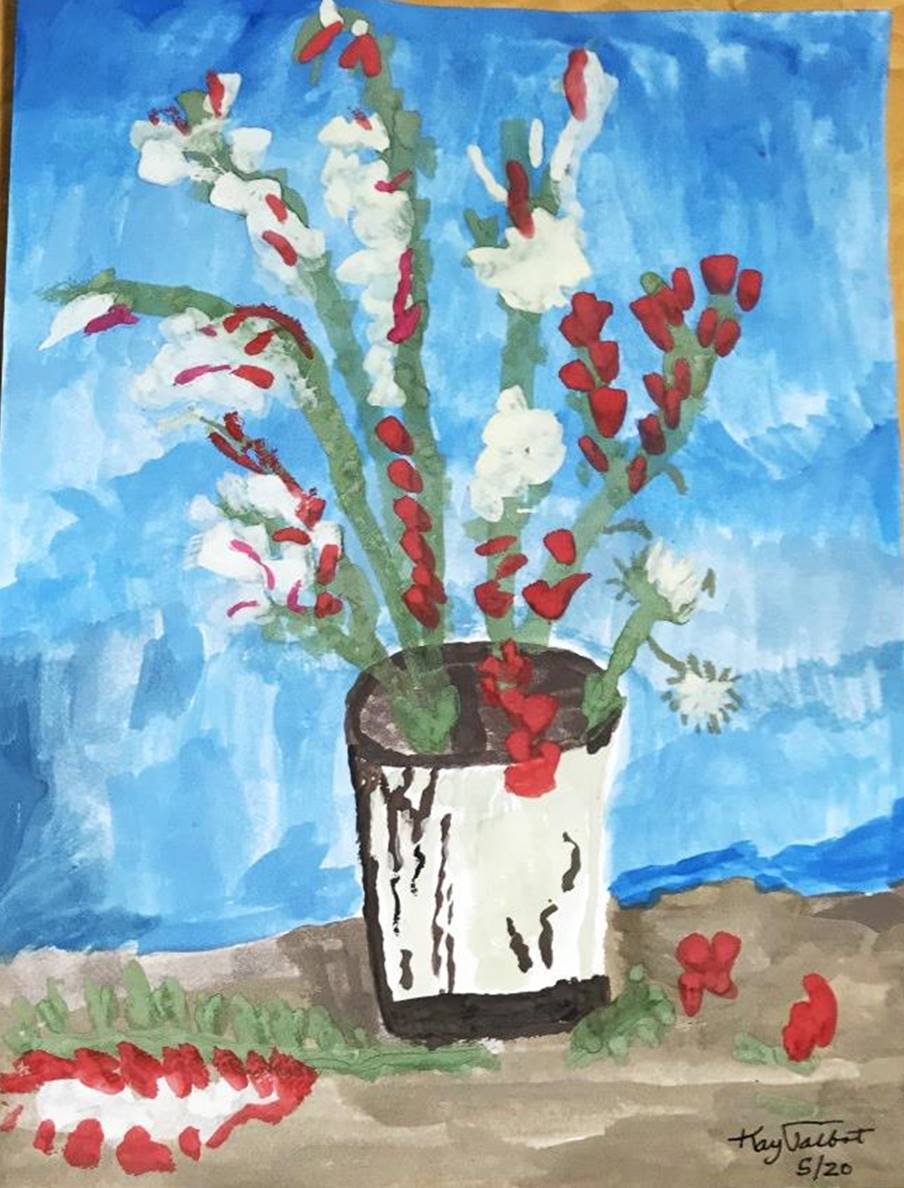 Kay
Online Exhibit
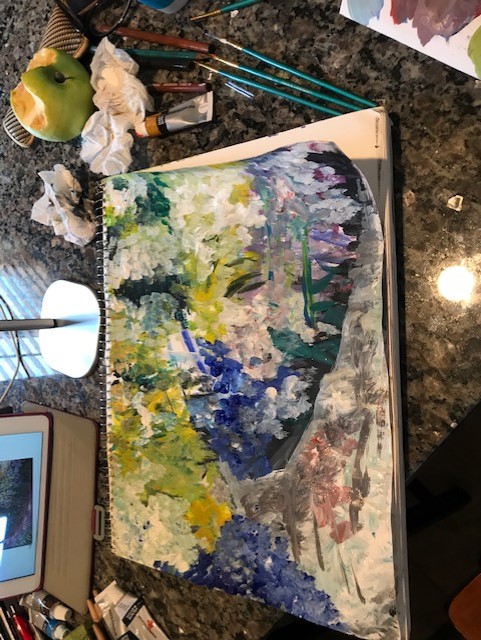 Pamela
Online Exhibit
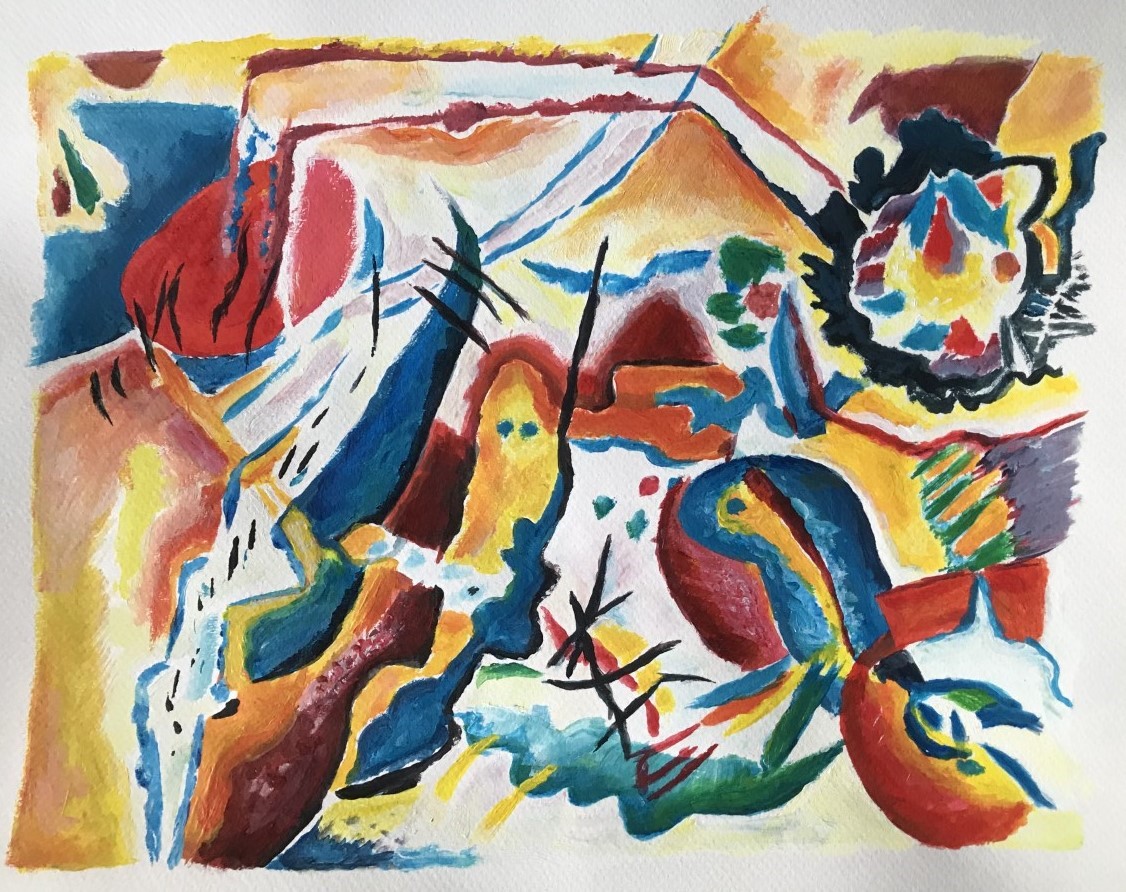 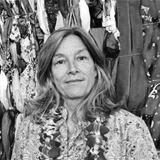 Darcie
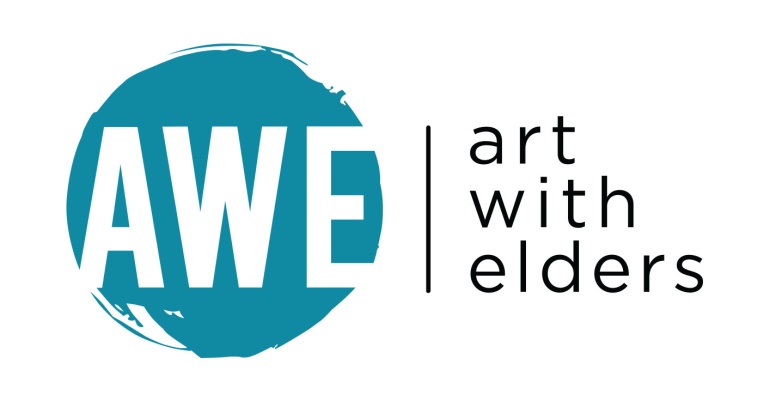 Art With Elders 
AWEsome Artwww.artwithelders.org
I hope you will enjoy and find value in our session. Your support helps keep our program and our artist instructors going. If you are able to give a donation for this class, we would greatly appreciate it. Thank you! 

Donations may be made on our website at: www.artwithelders.org 


Or by check, mail to: 
Art With Elders
236 West Portal Ave. #845
San Francisco, CA 94131
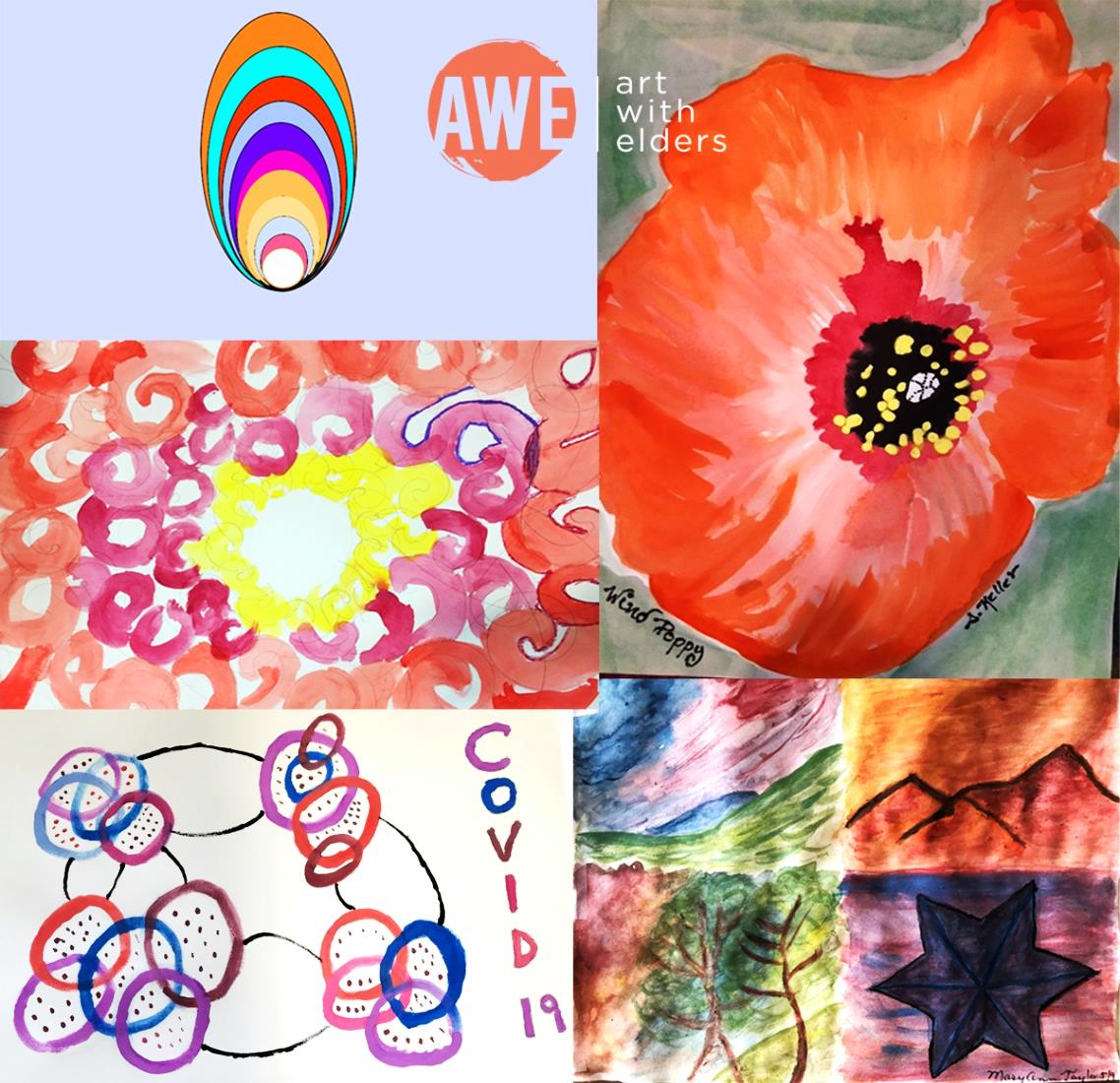 Inspiration – Jackson Pollack
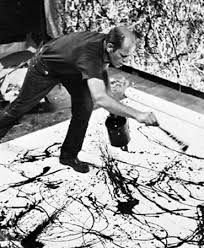 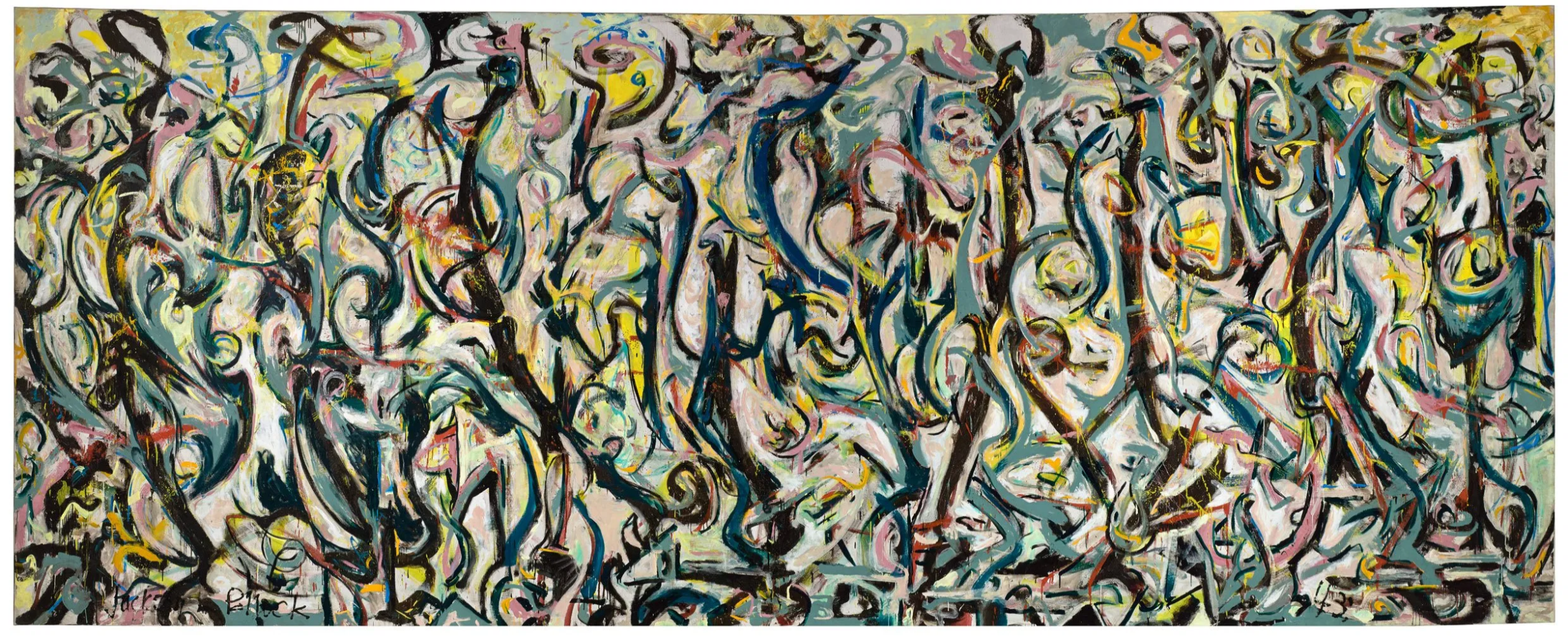 Inspiration – Jackson Pollack
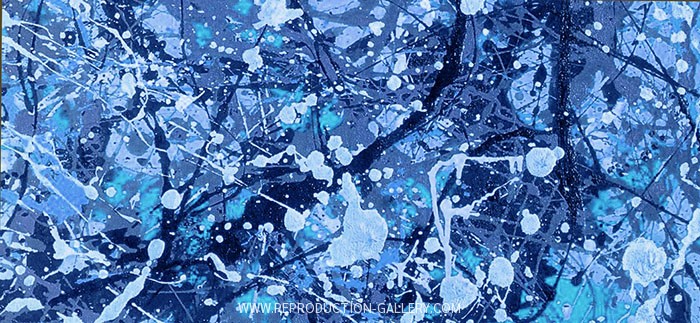 Inspiration – Pablo Picasso
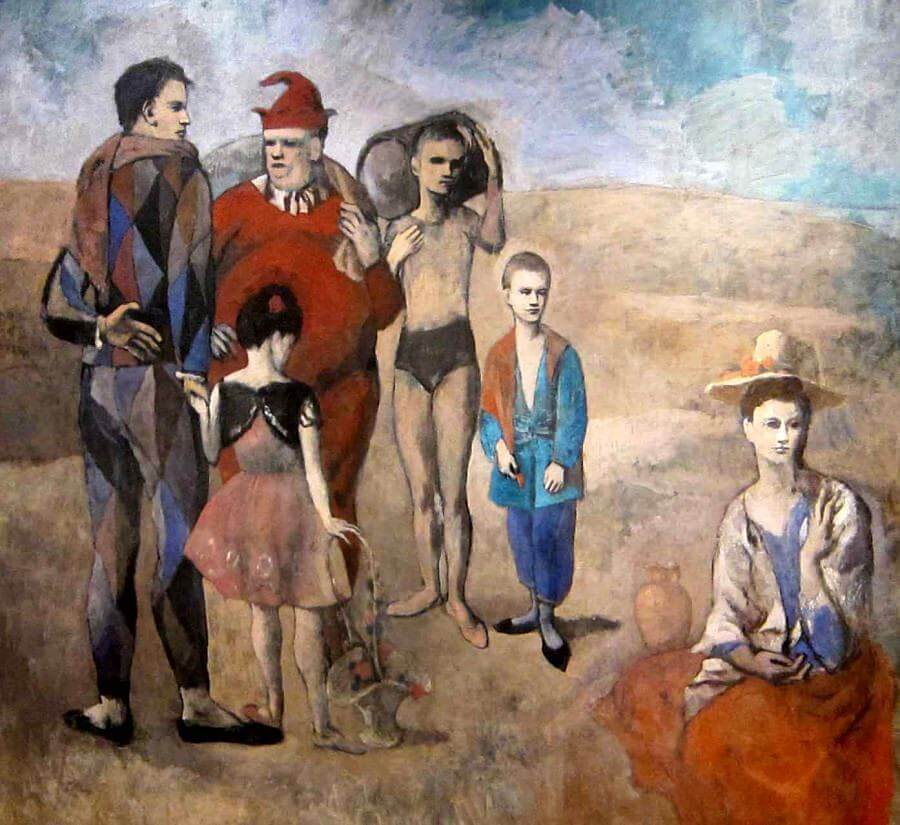 Inspiration – Pablo Picasso
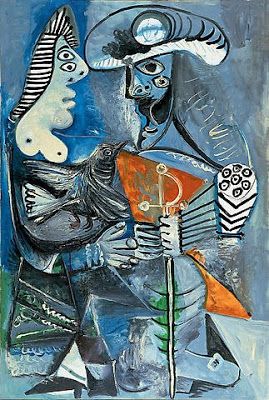 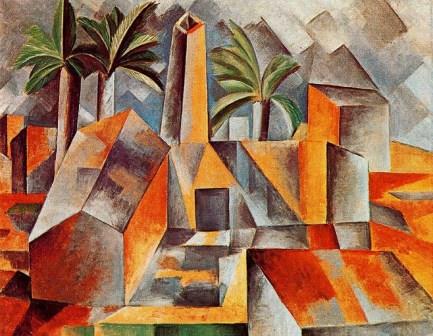